顆伴商店及shop.com最新發展
The Development of Partner Store & Shop.com
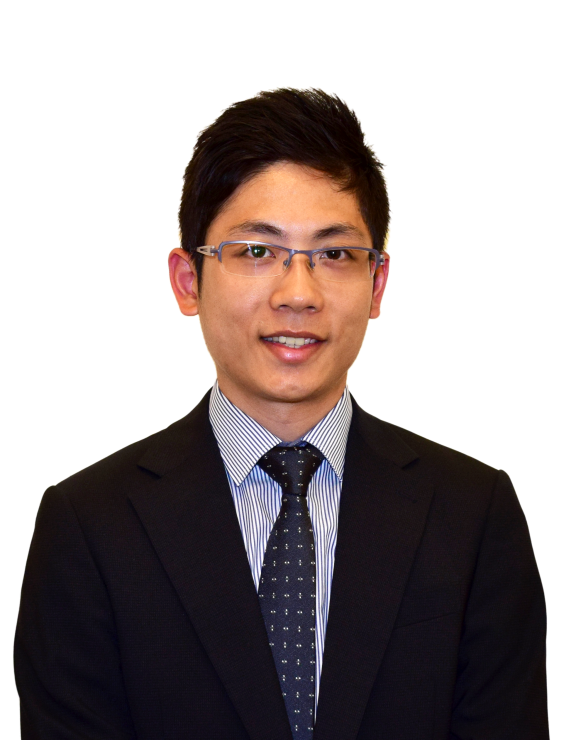 Chris Wong
高級業務拓展主任
Senior Business Development Executive
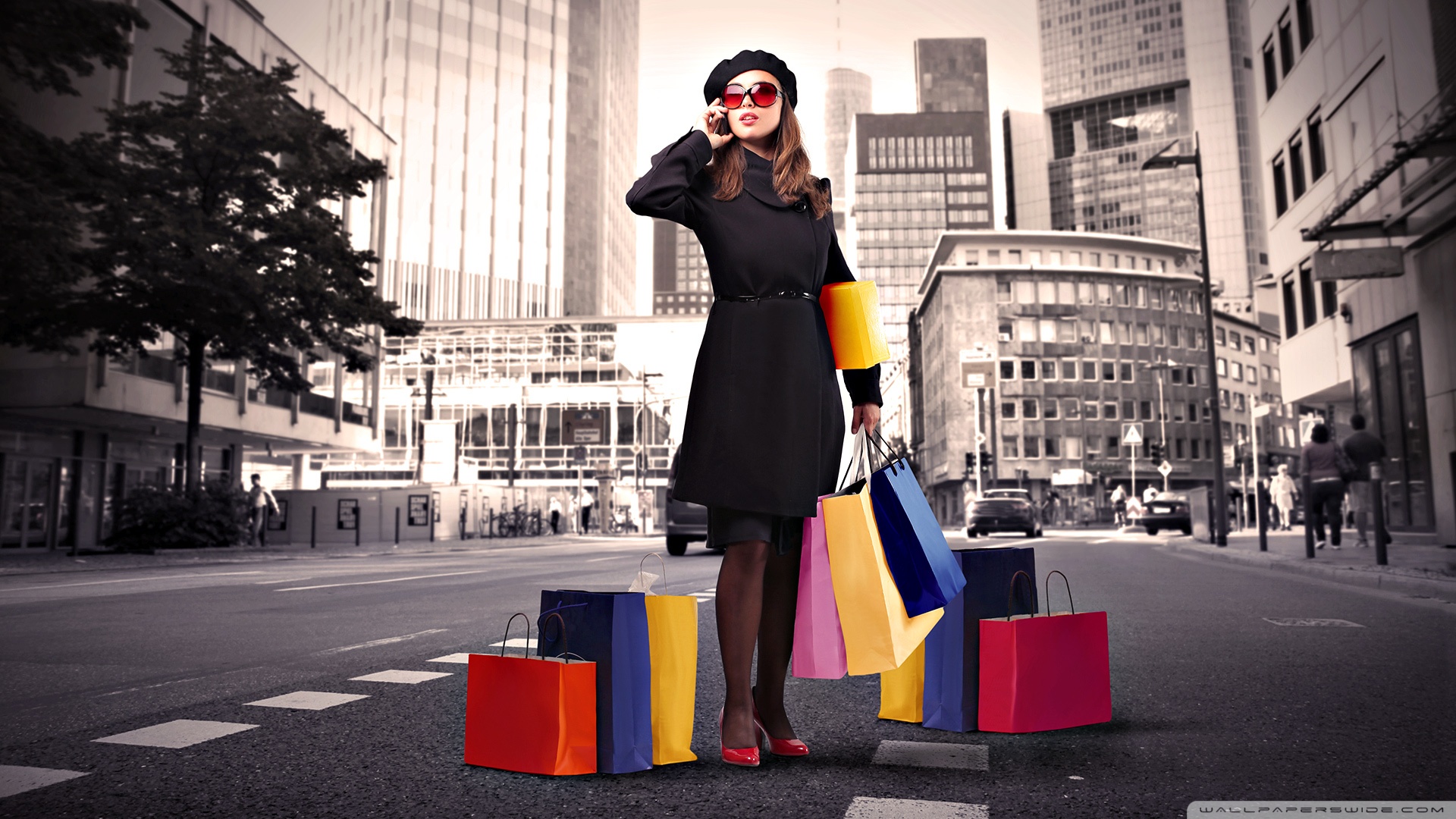 美安香港入門網站
HK.SHOP.COM
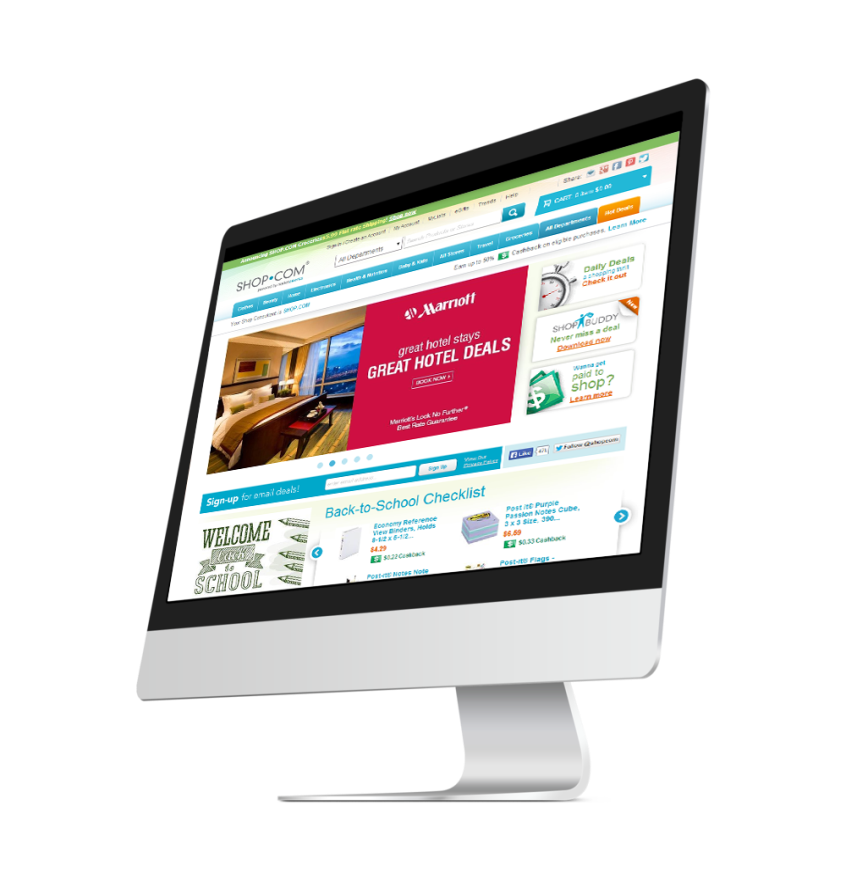 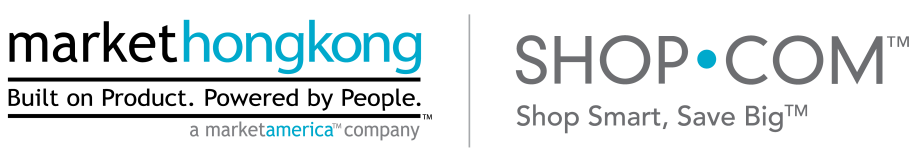 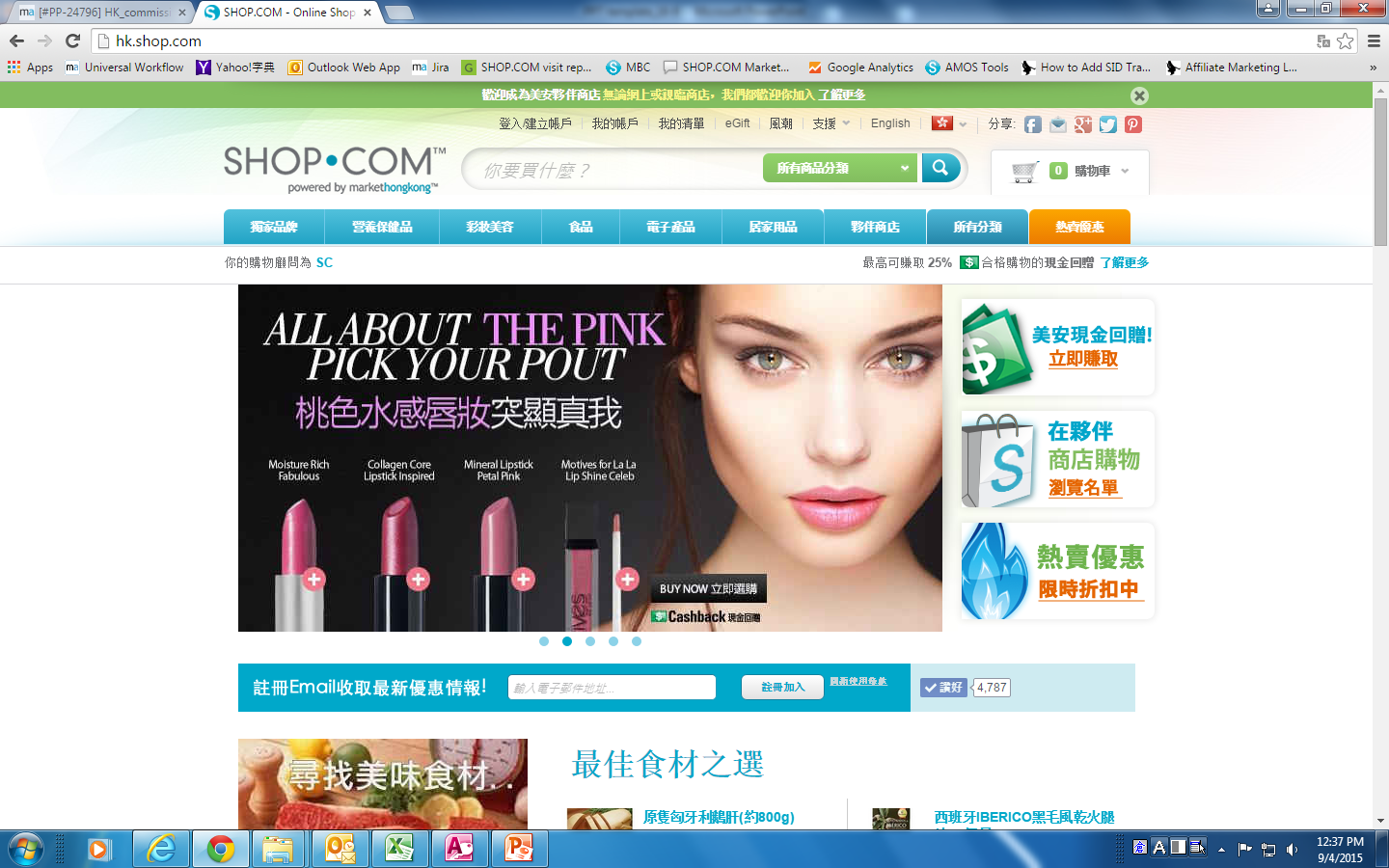 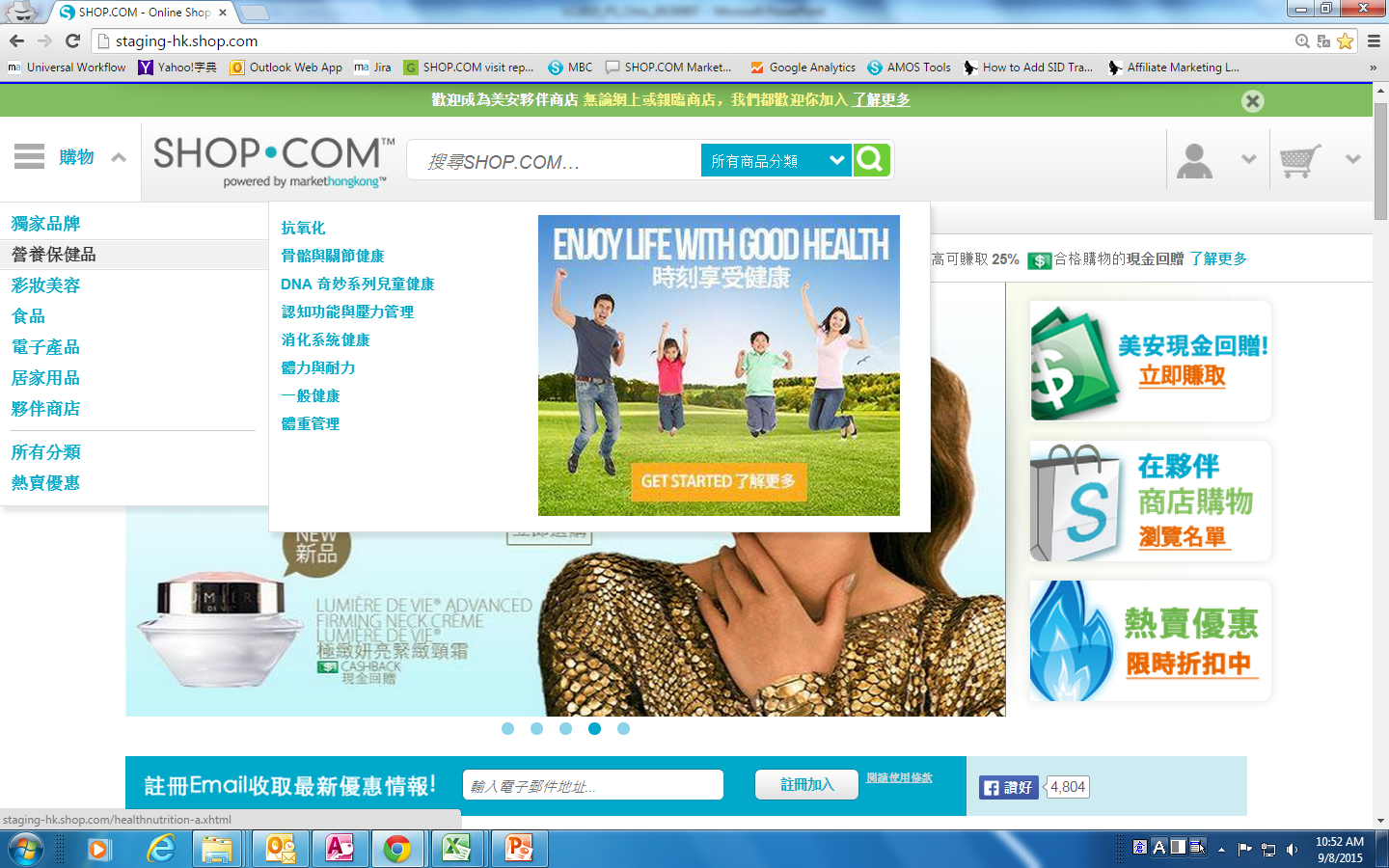 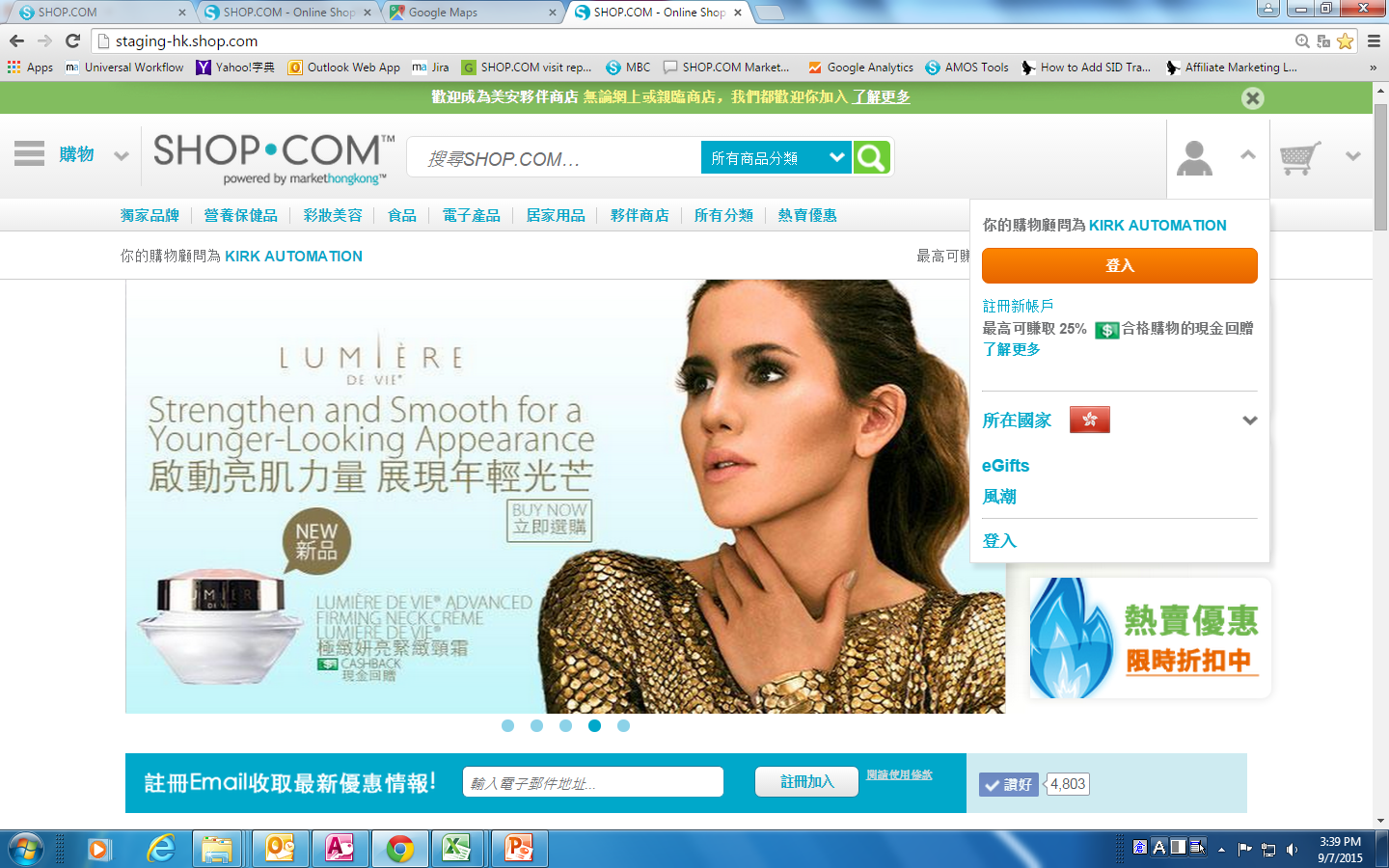 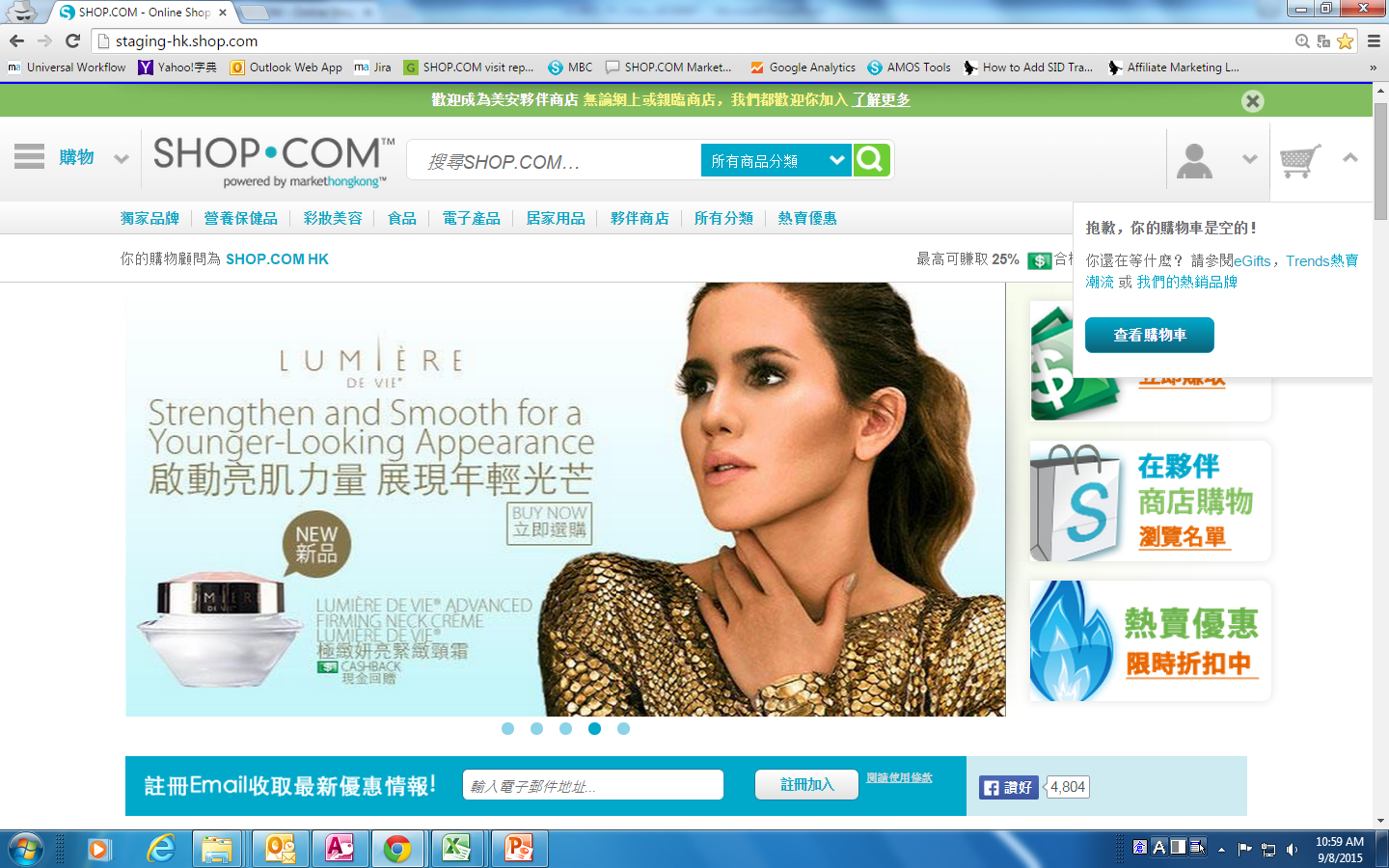 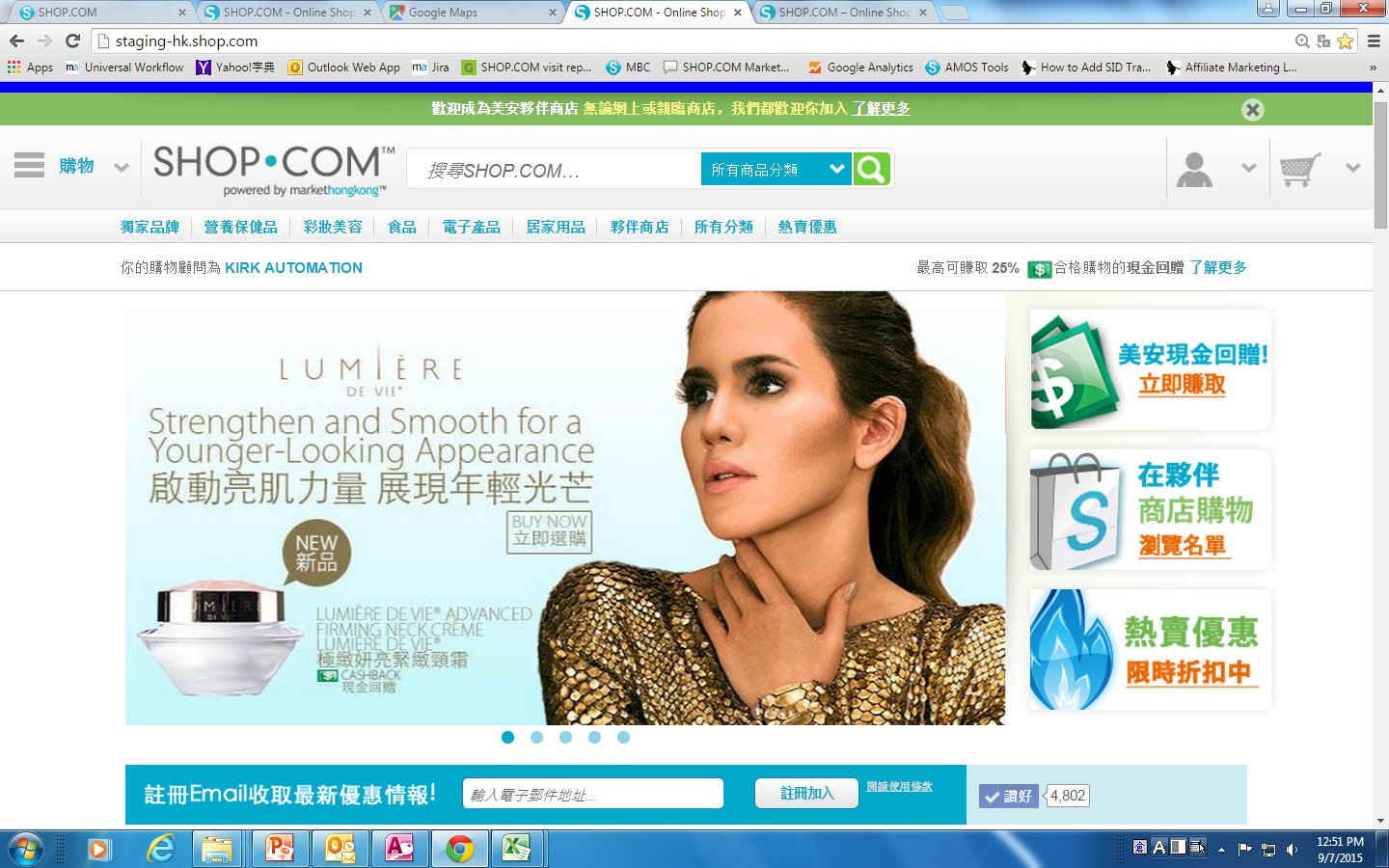 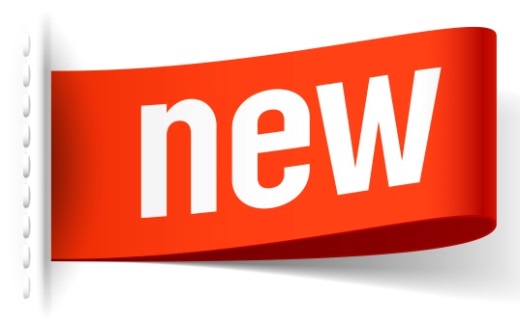 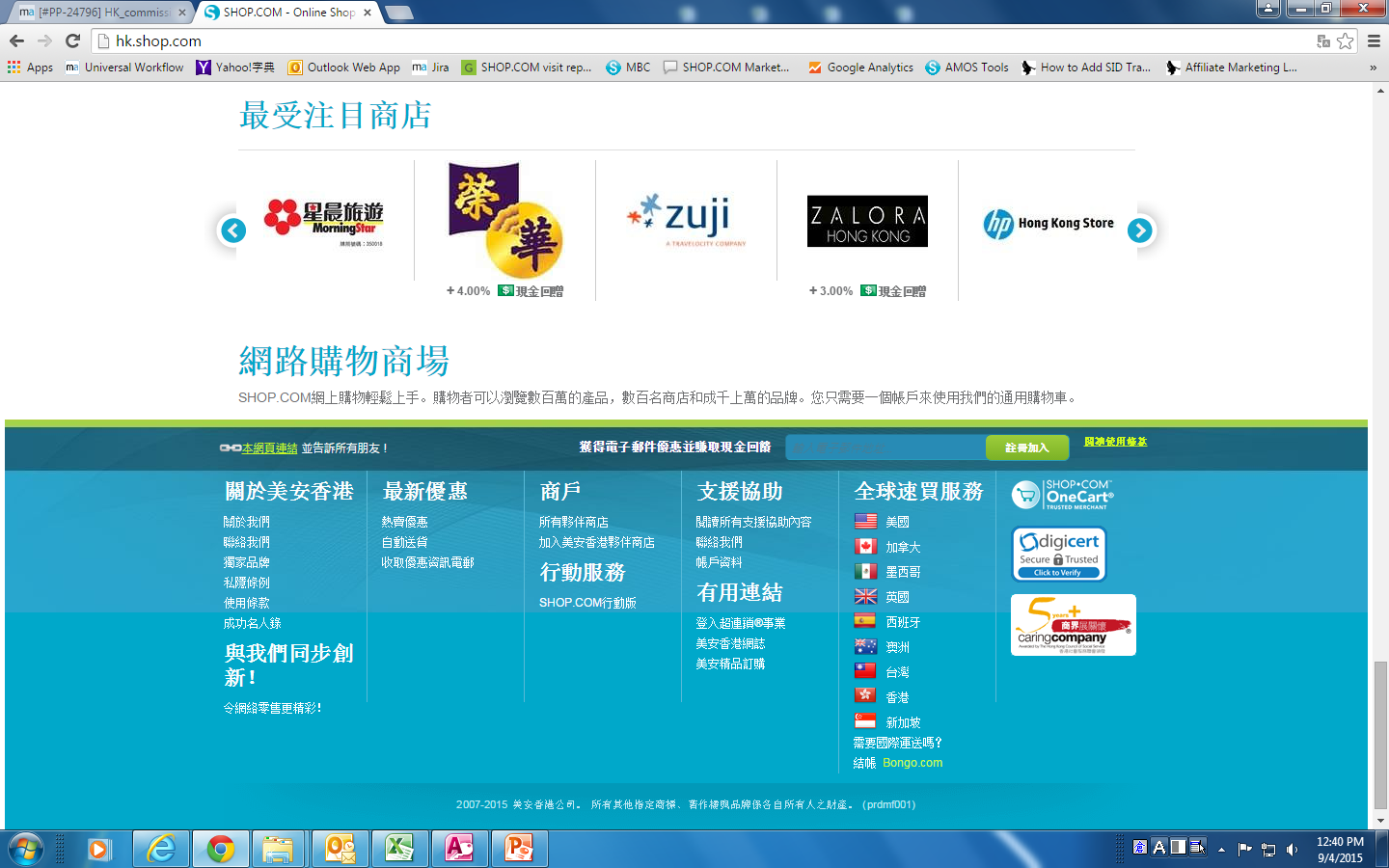 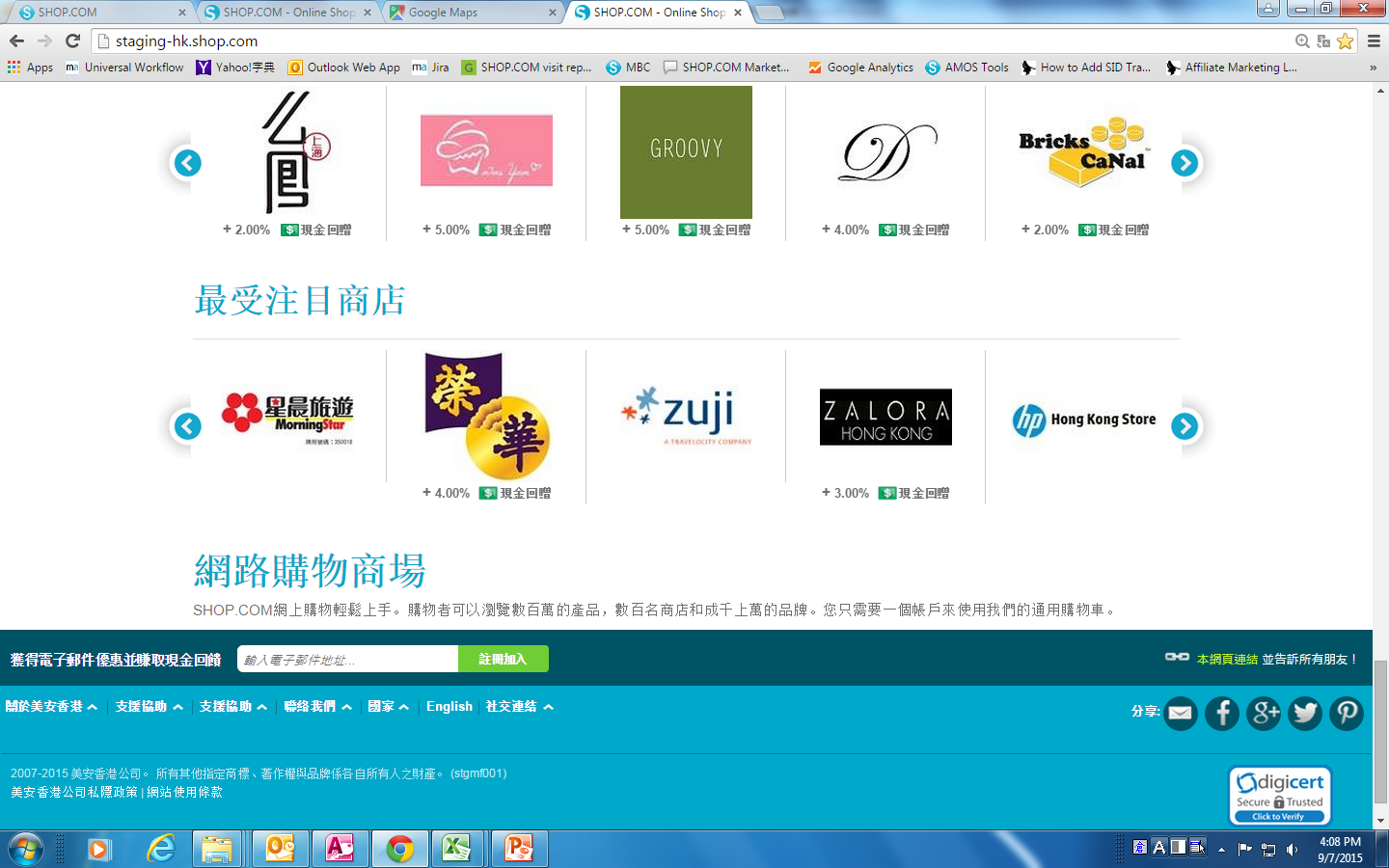 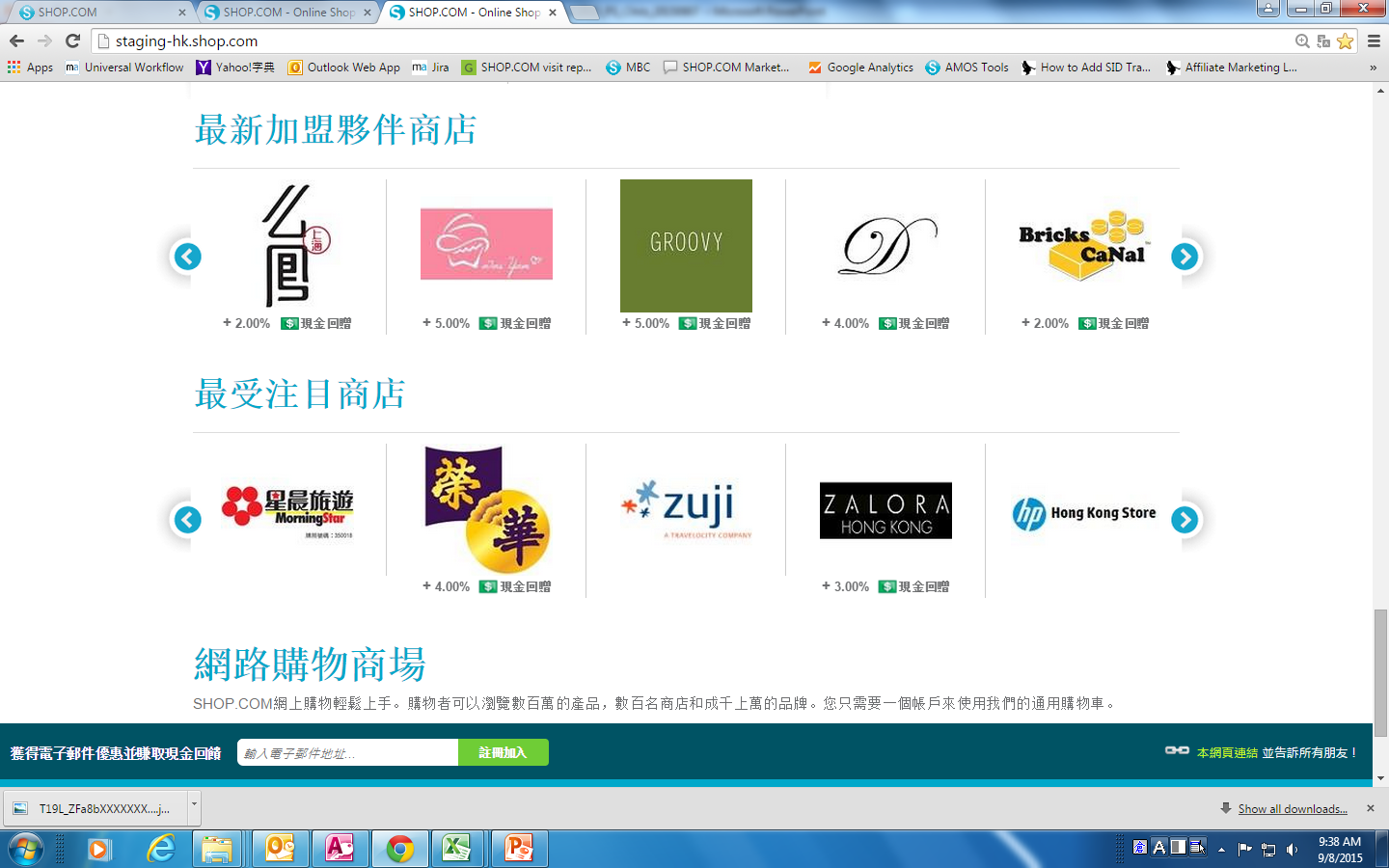 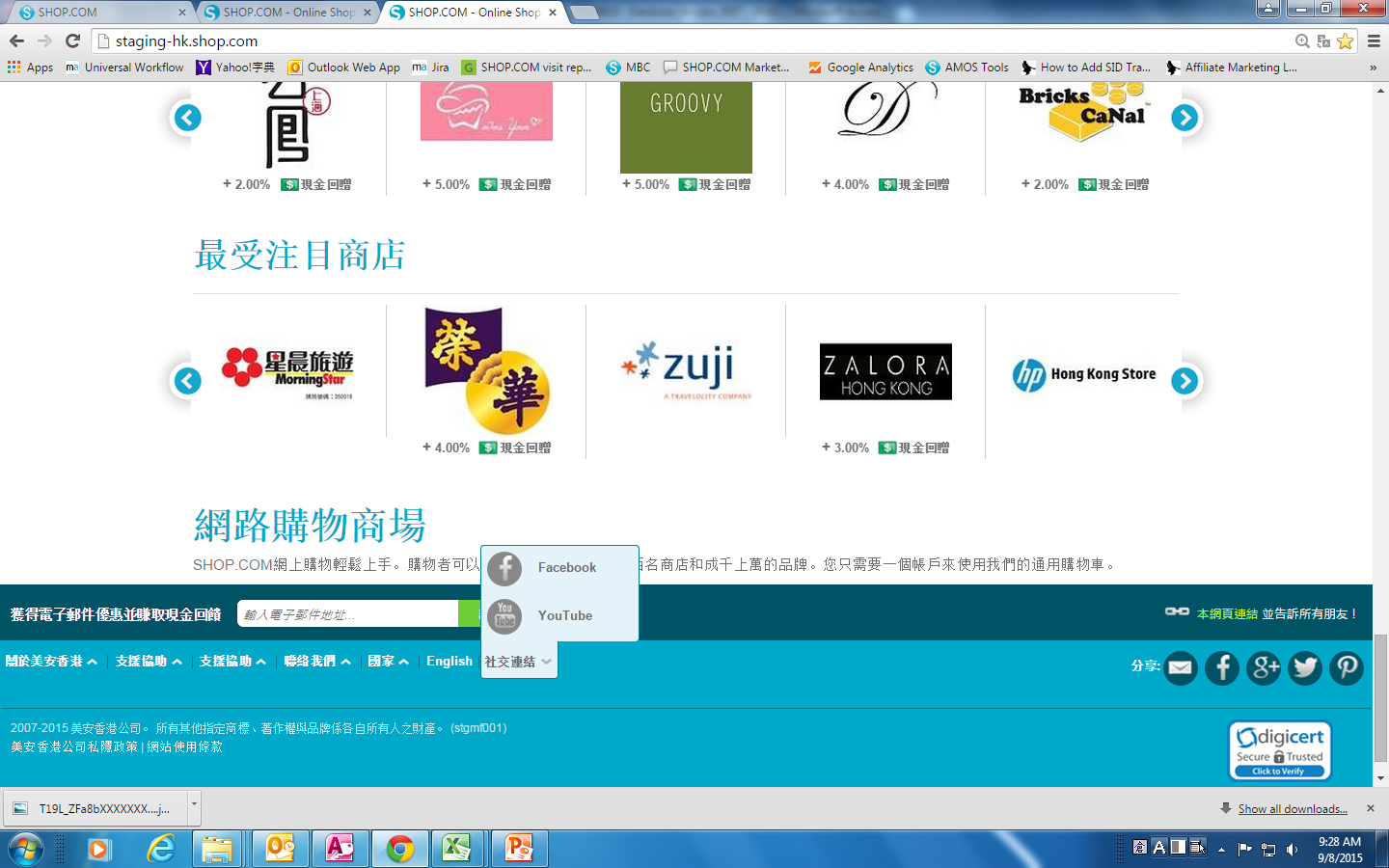 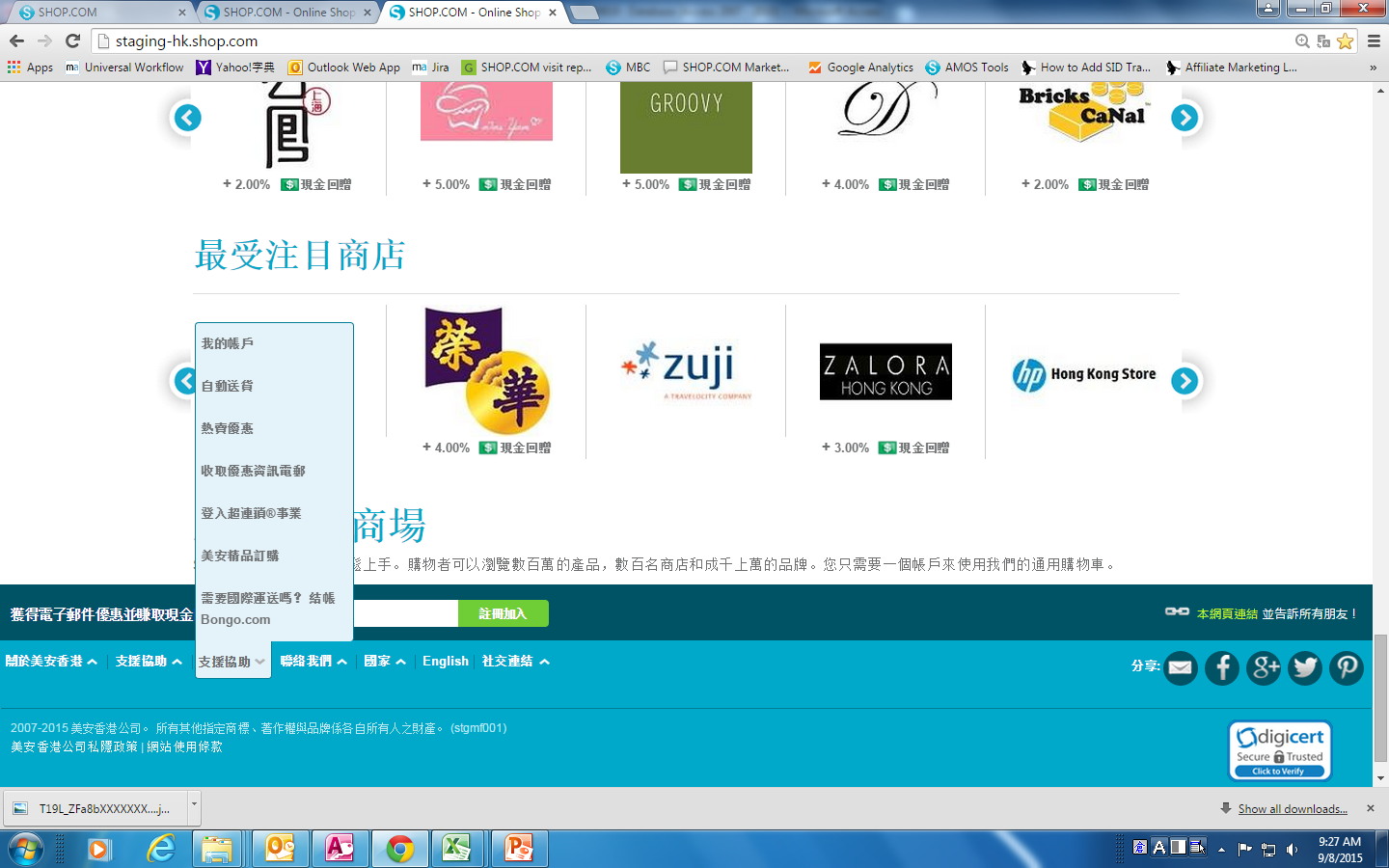 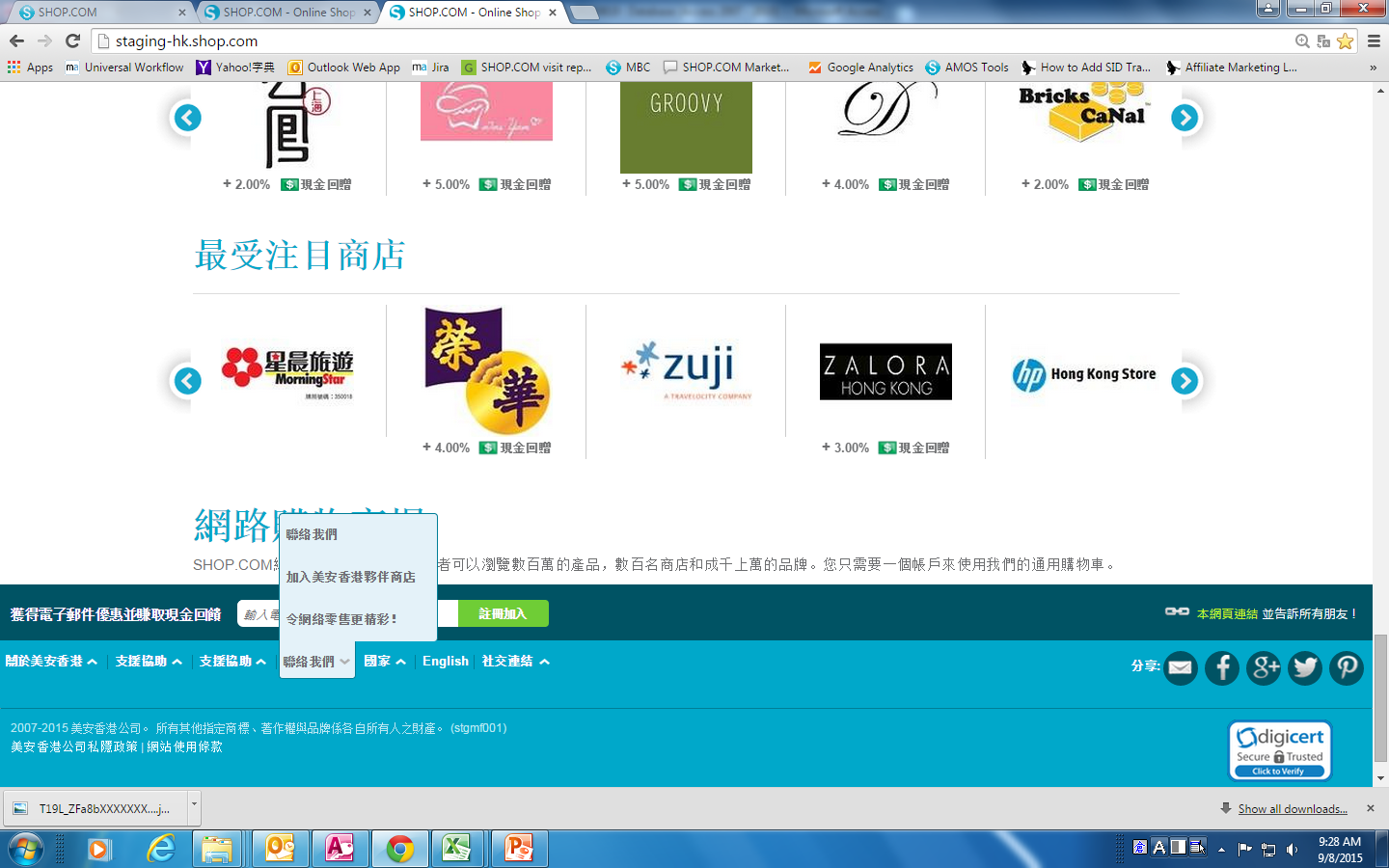 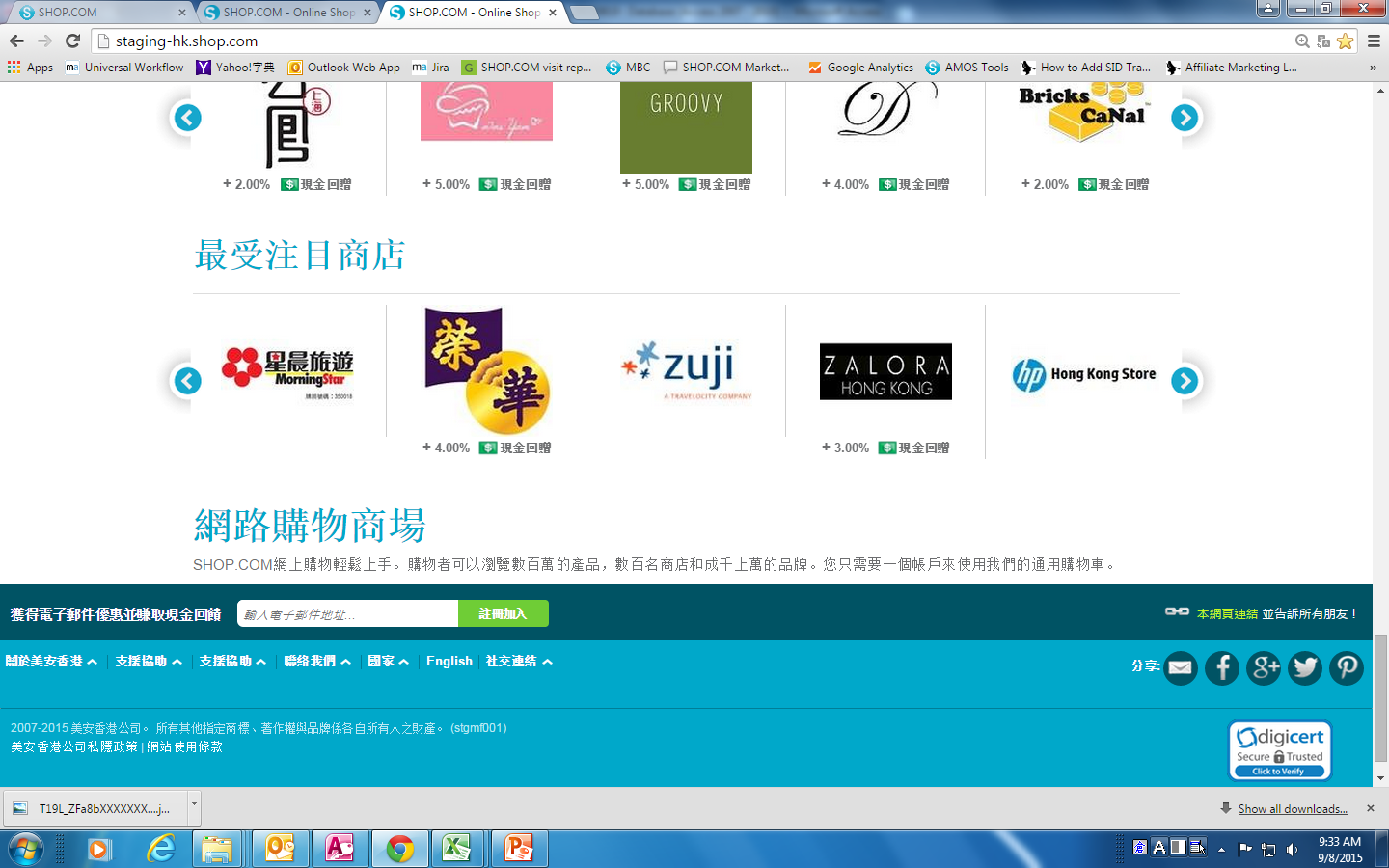 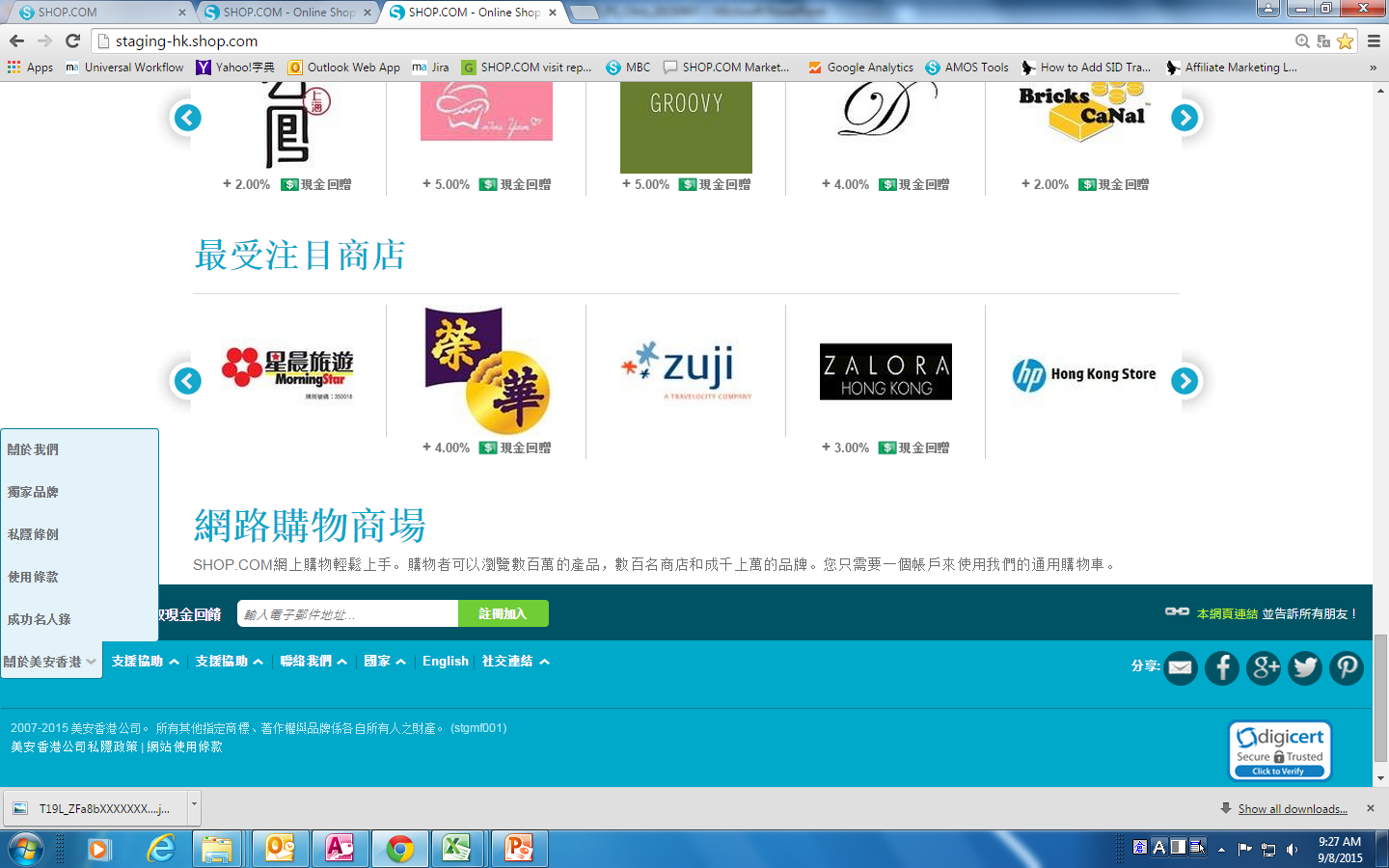 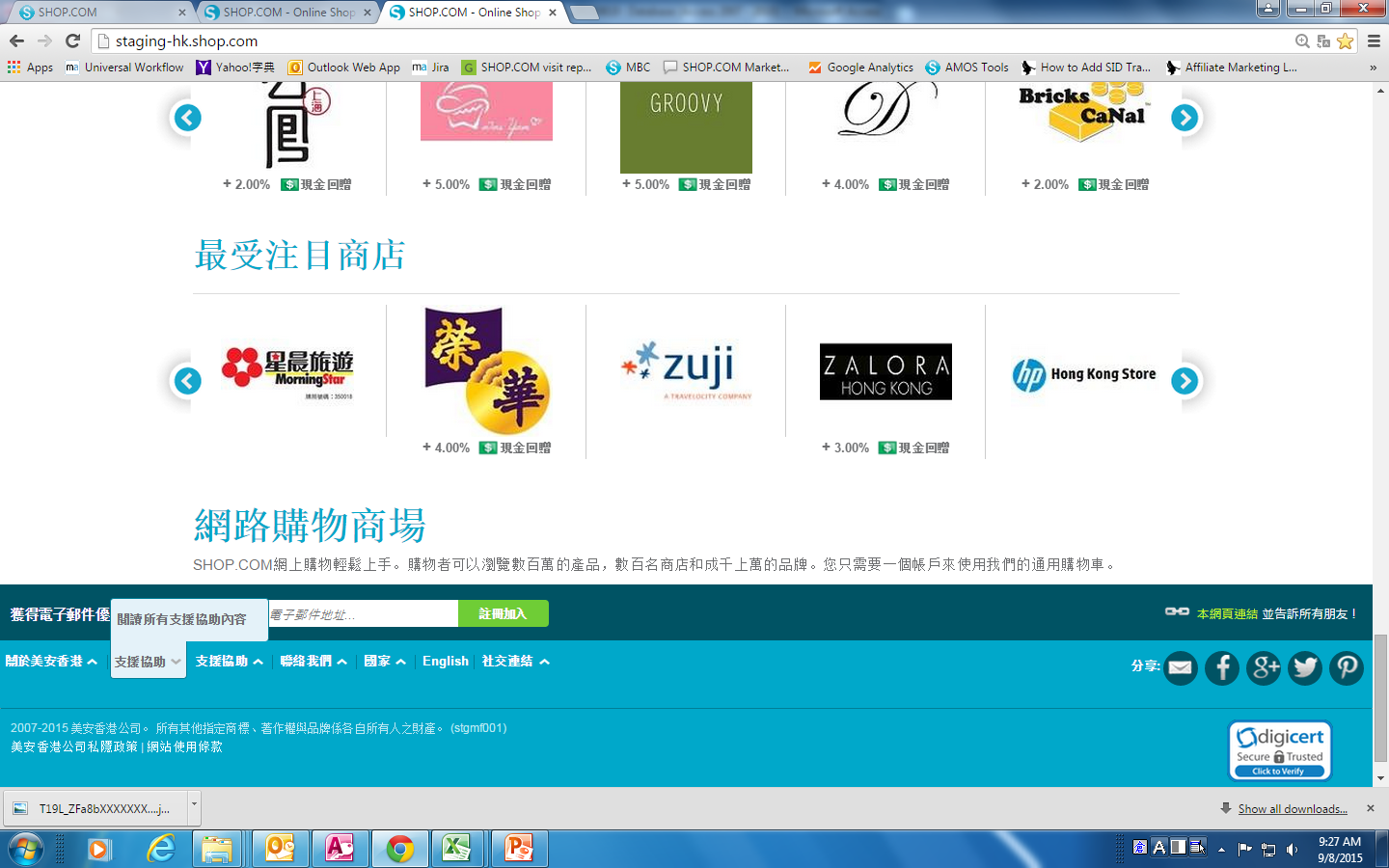 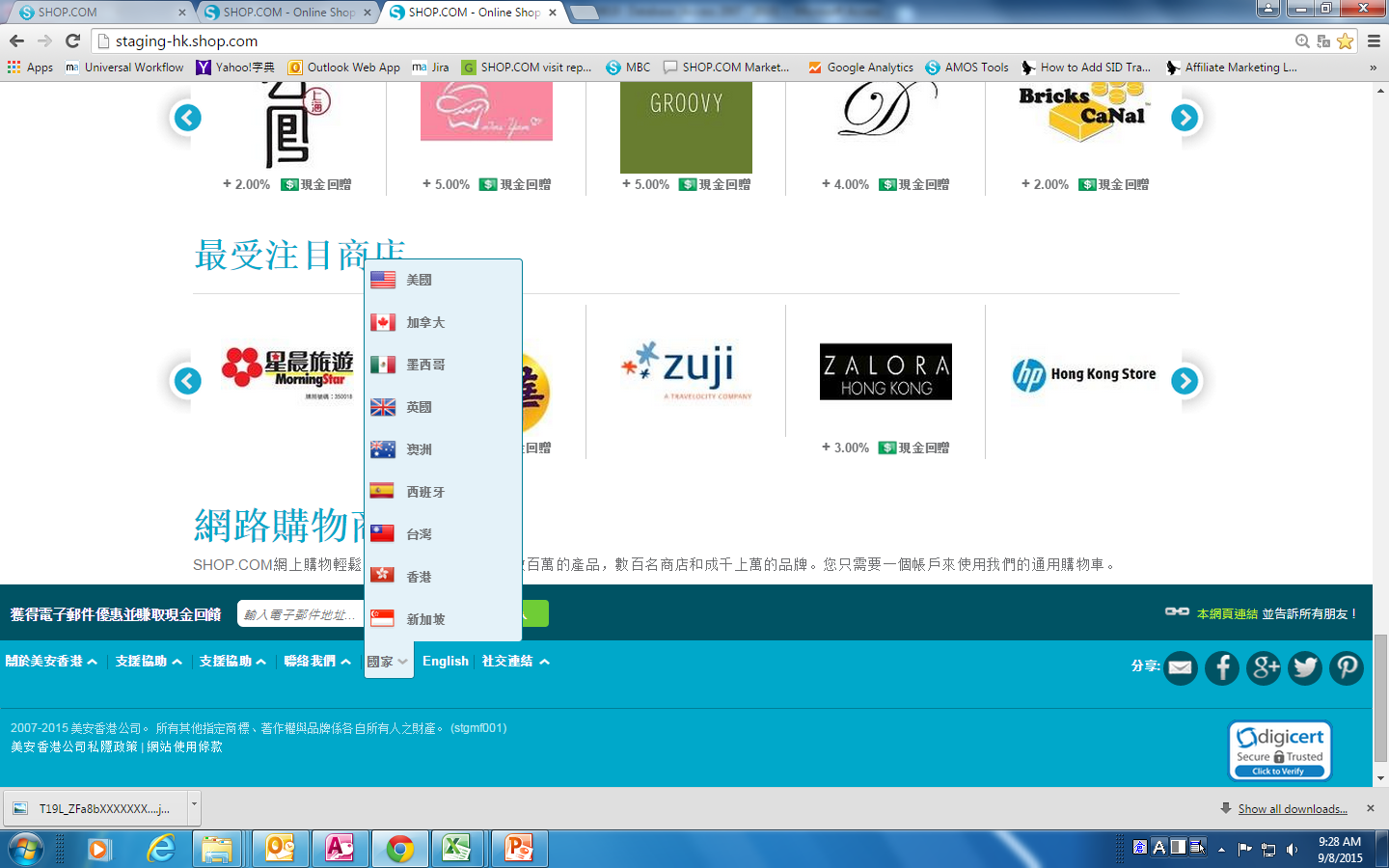 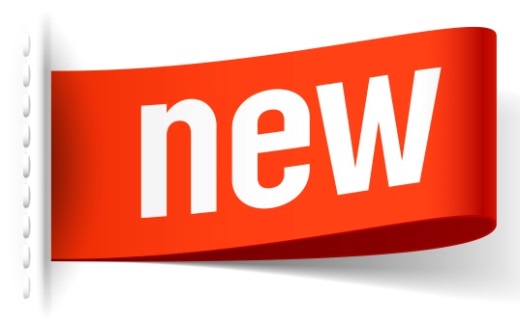 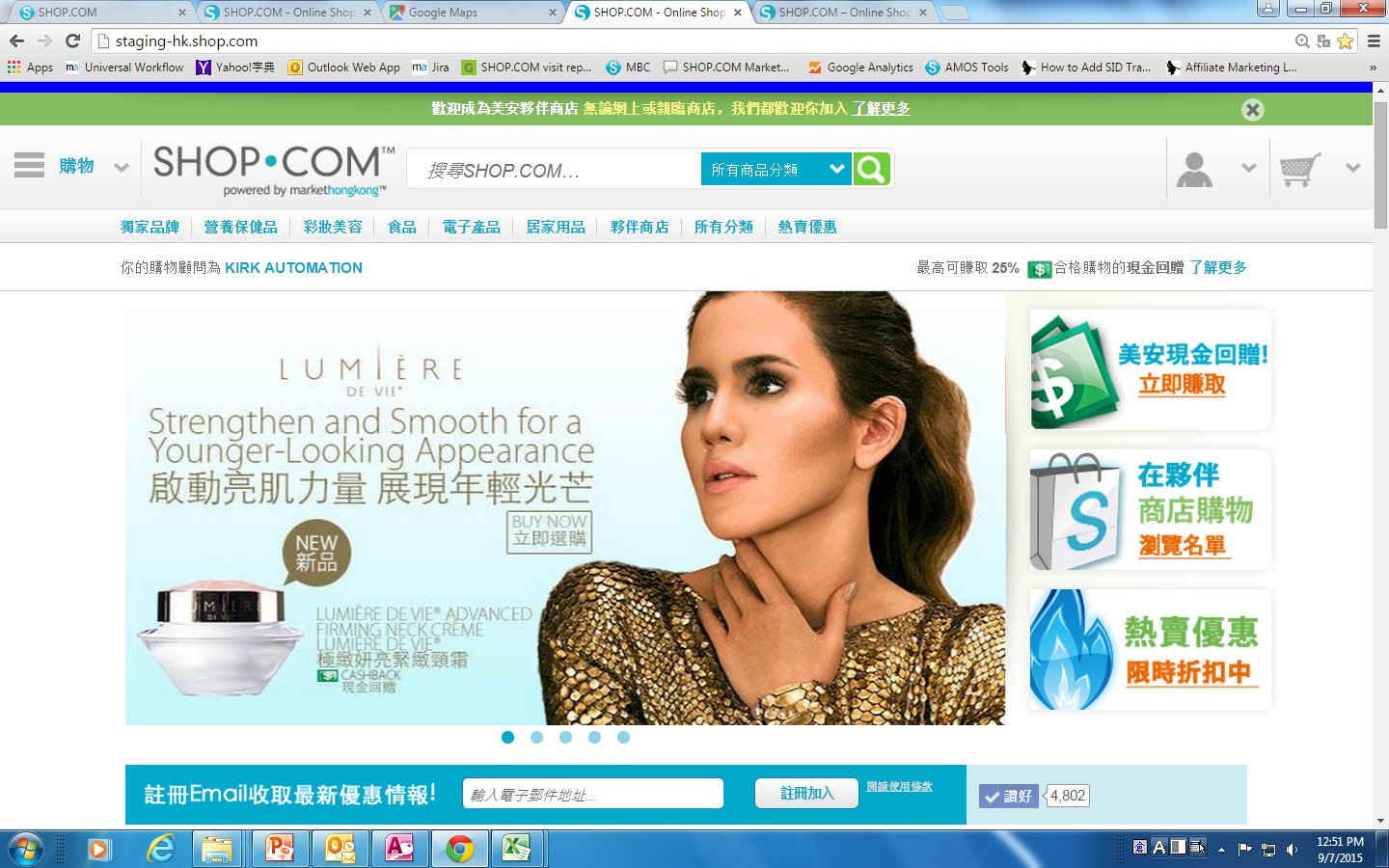 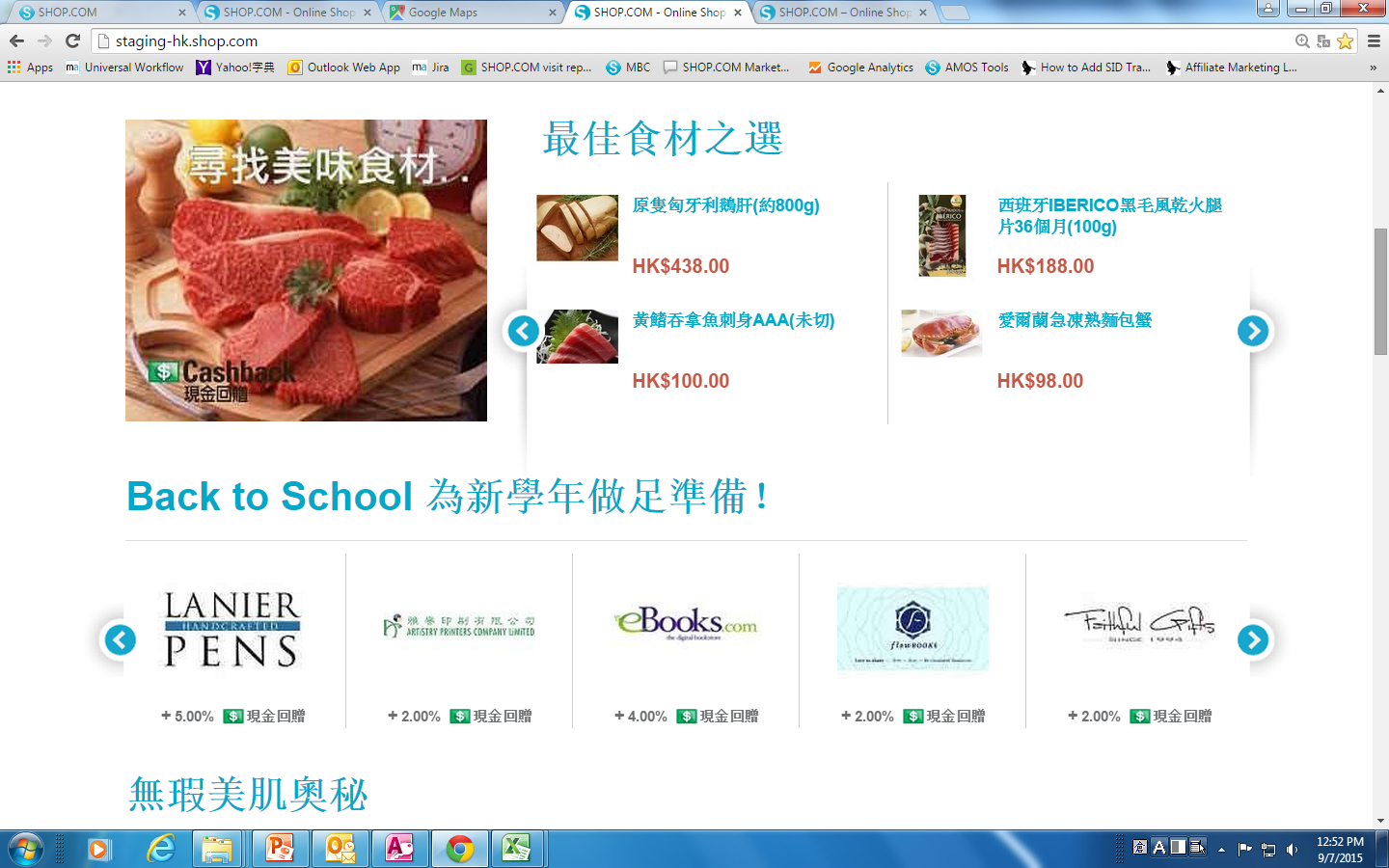 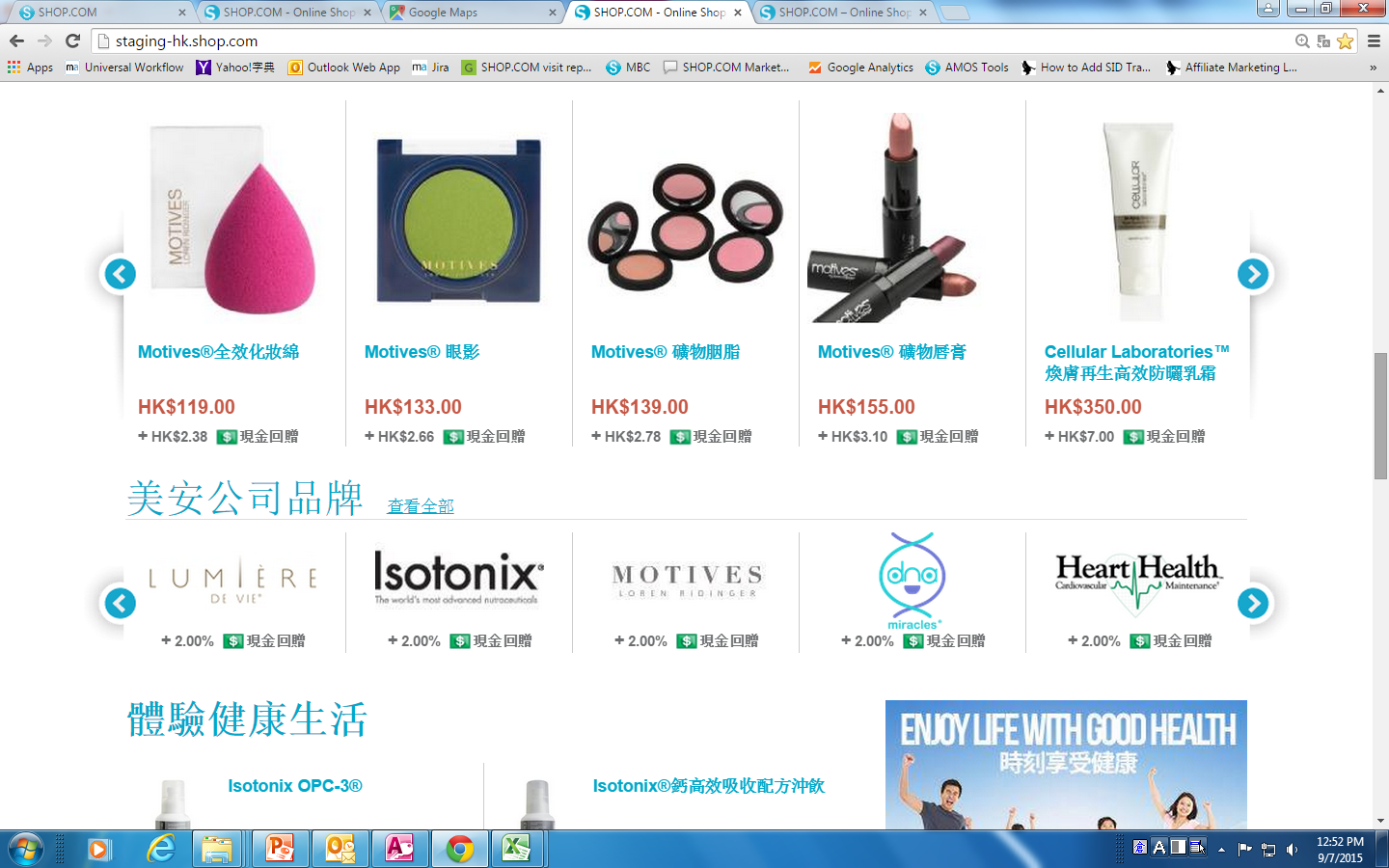 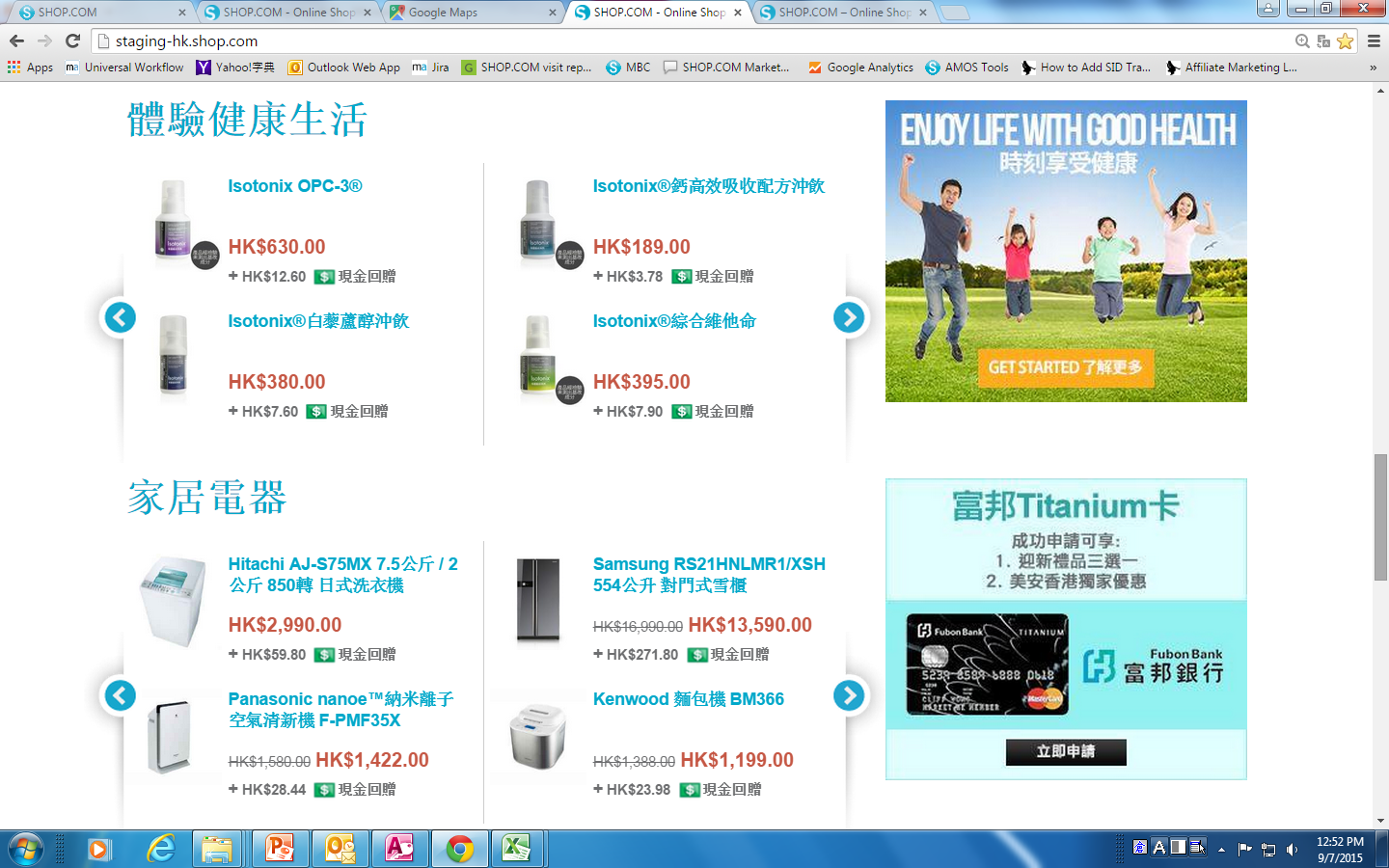 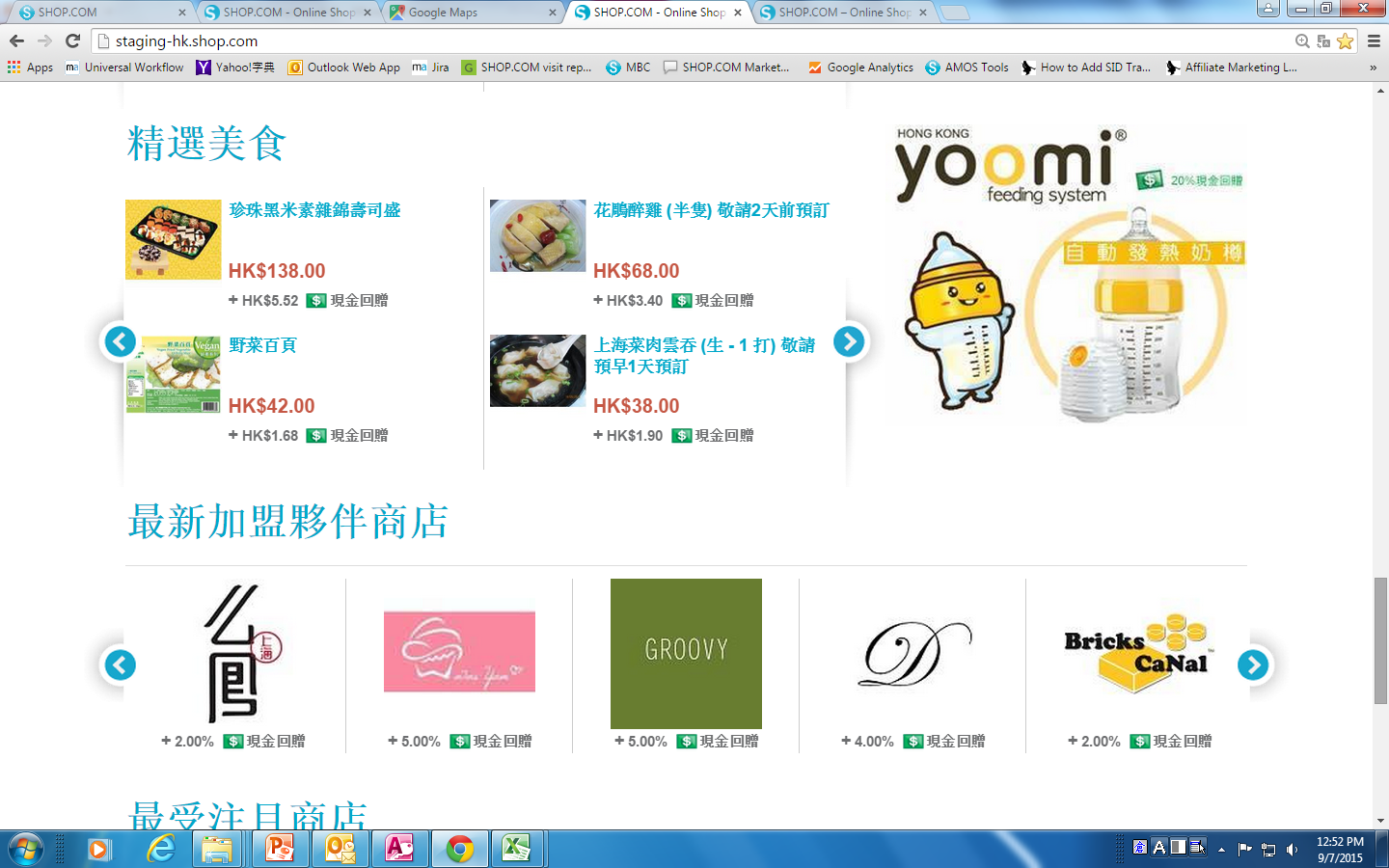 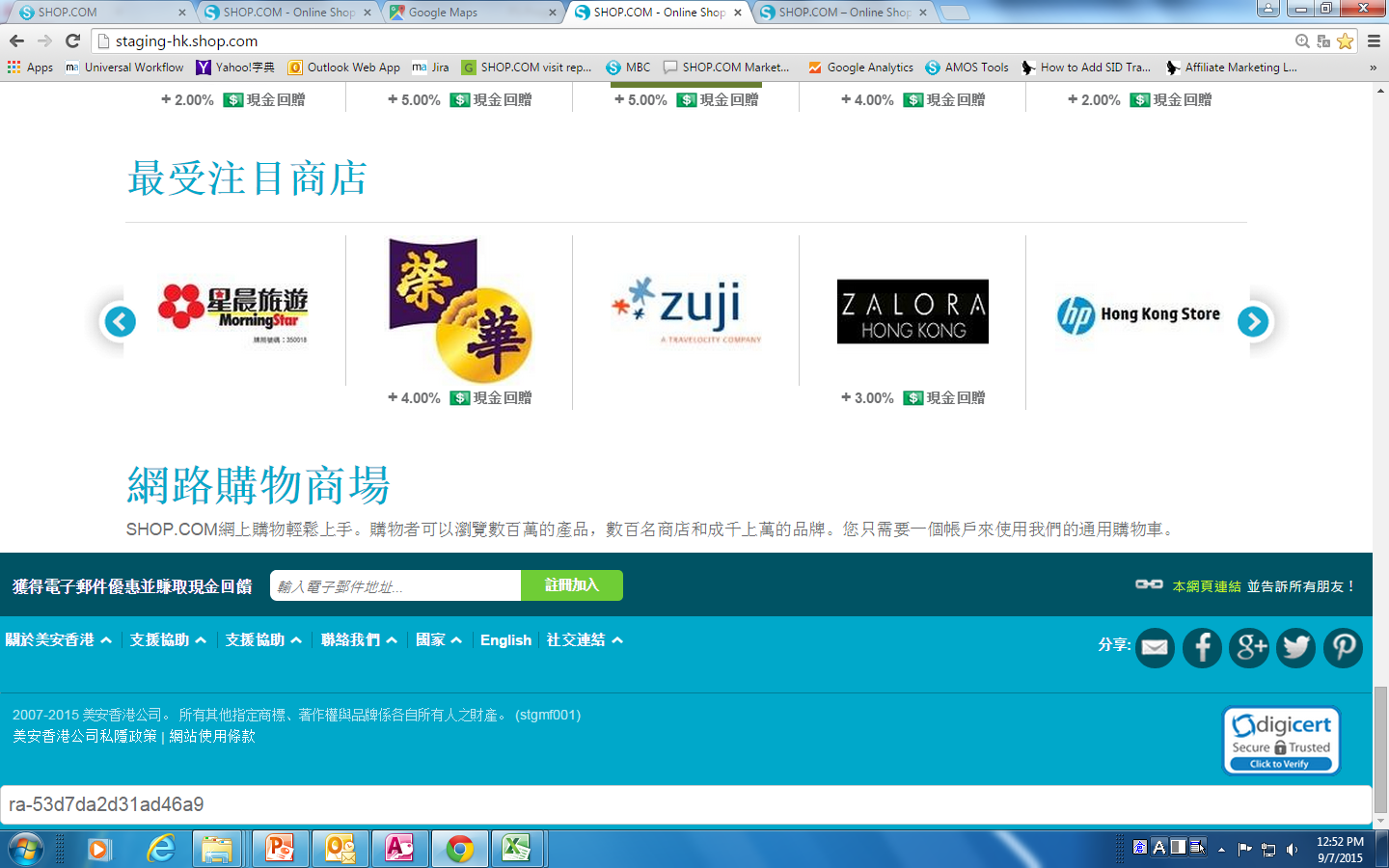 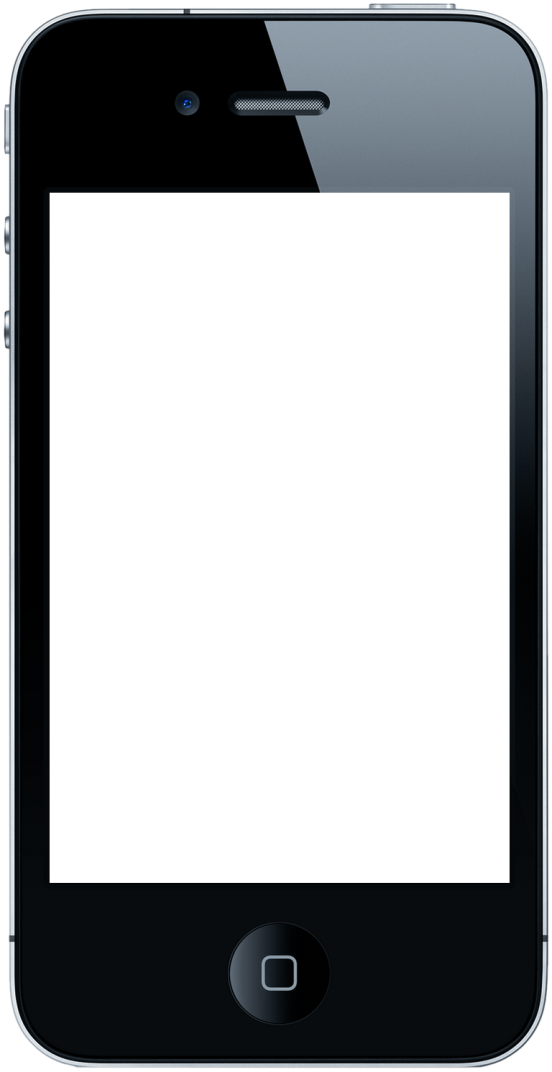 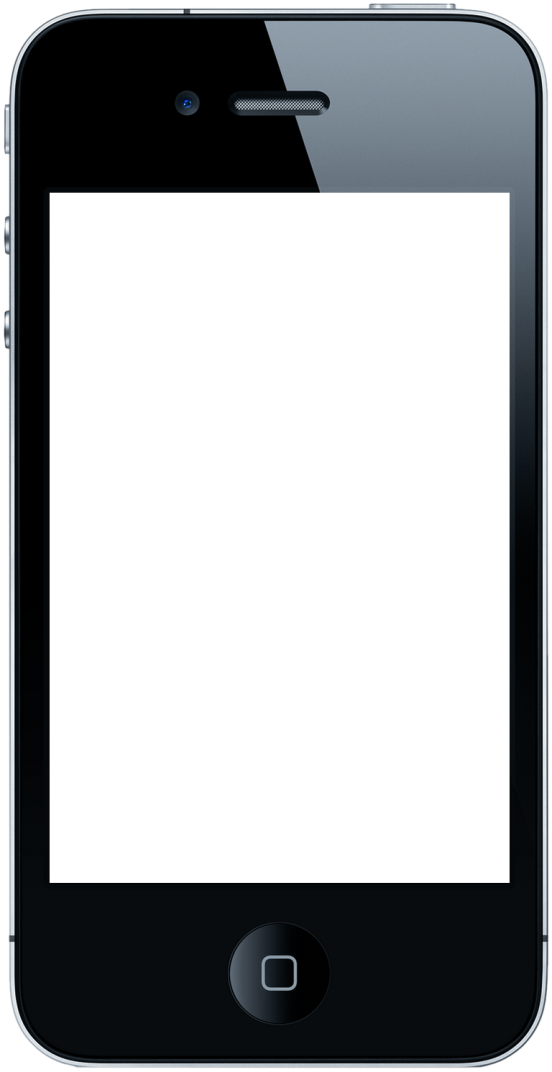 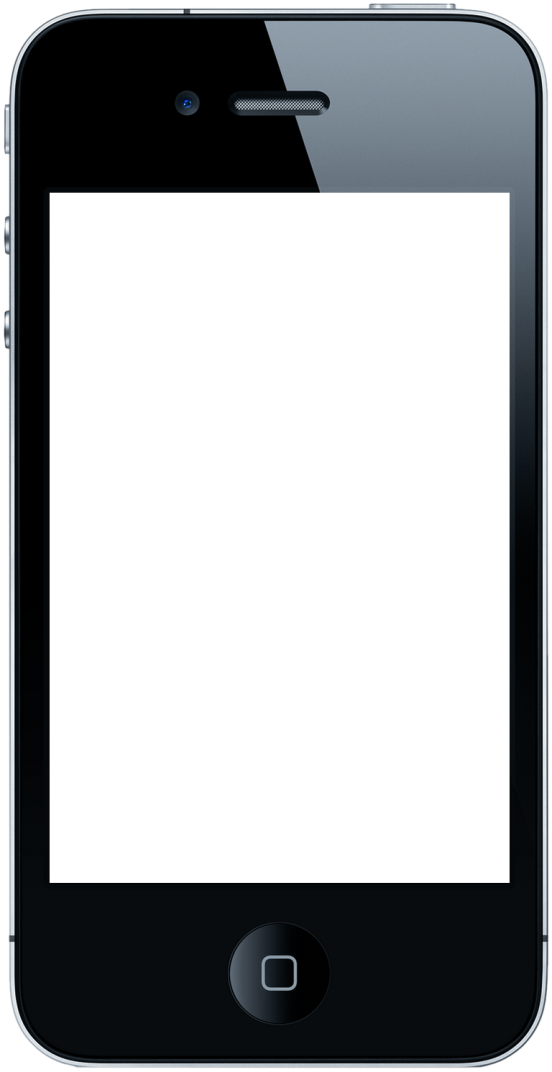 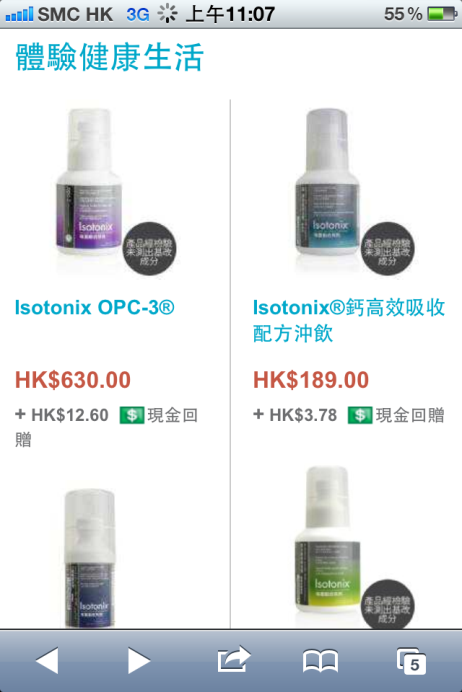 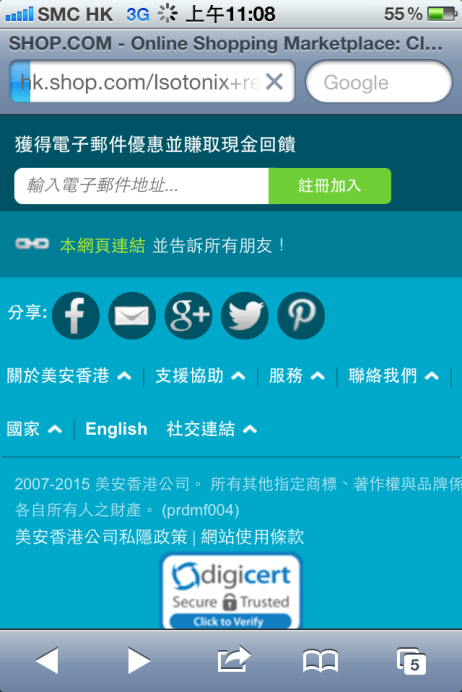 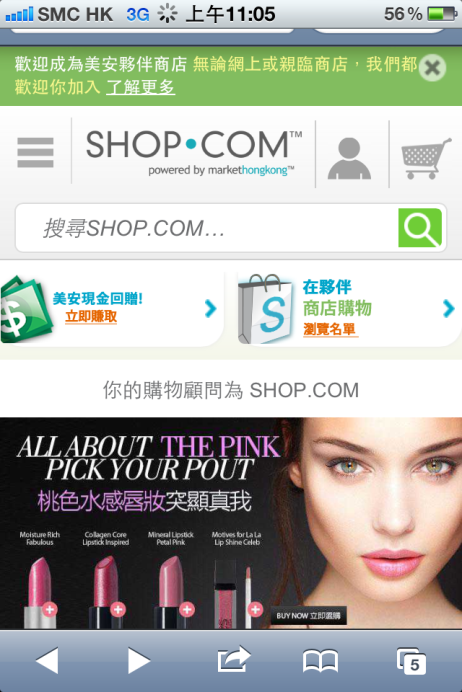 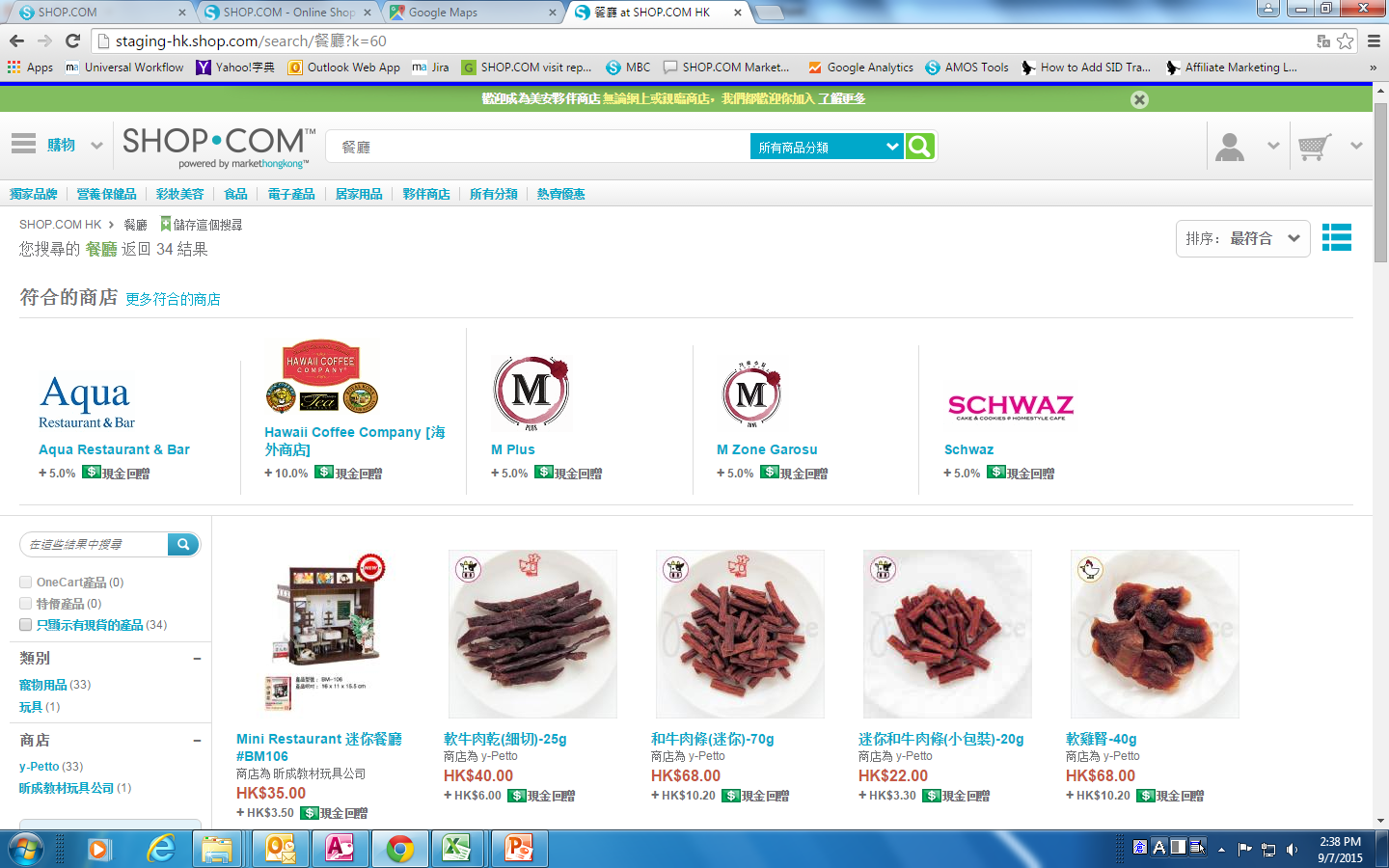 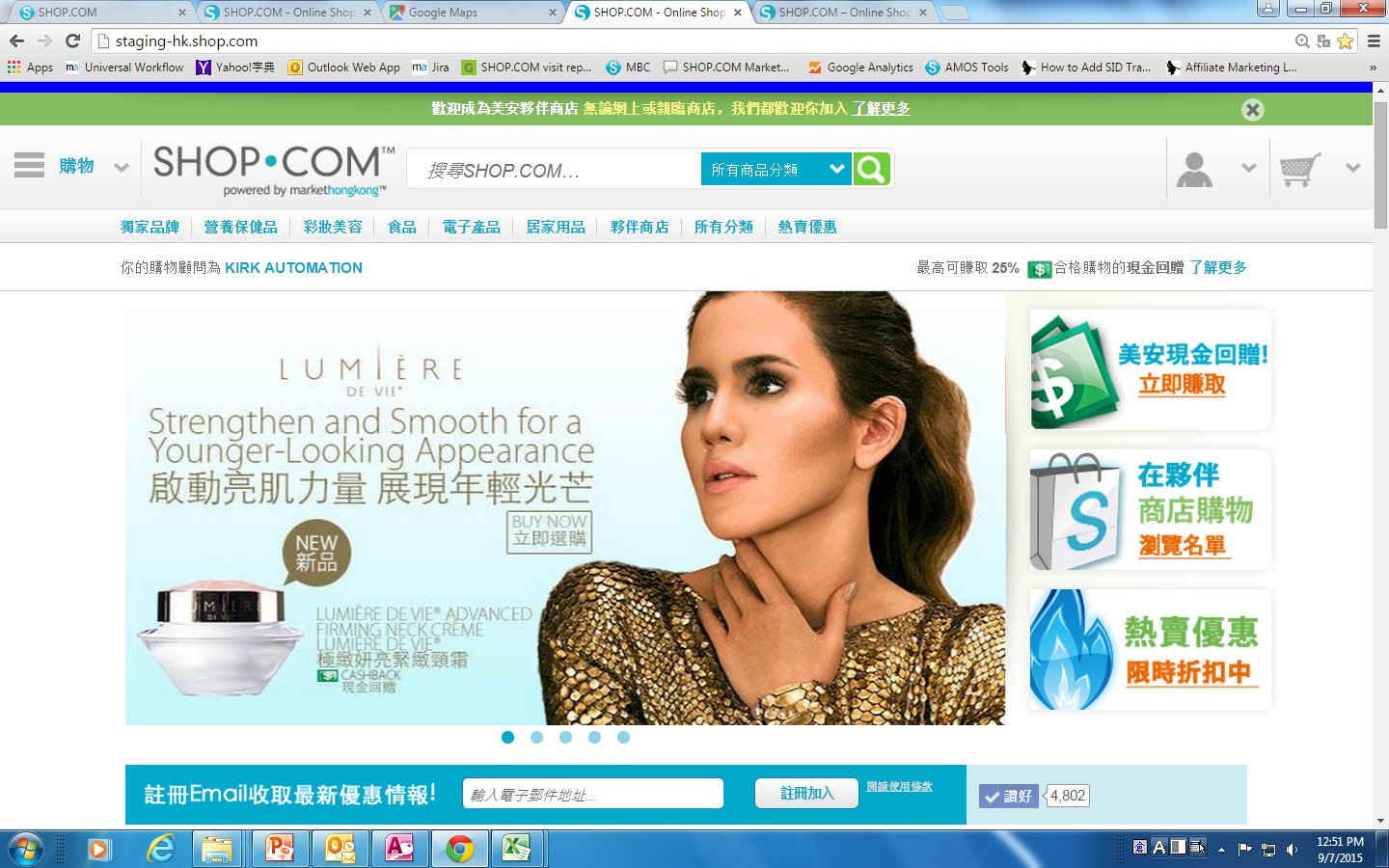 餐廳
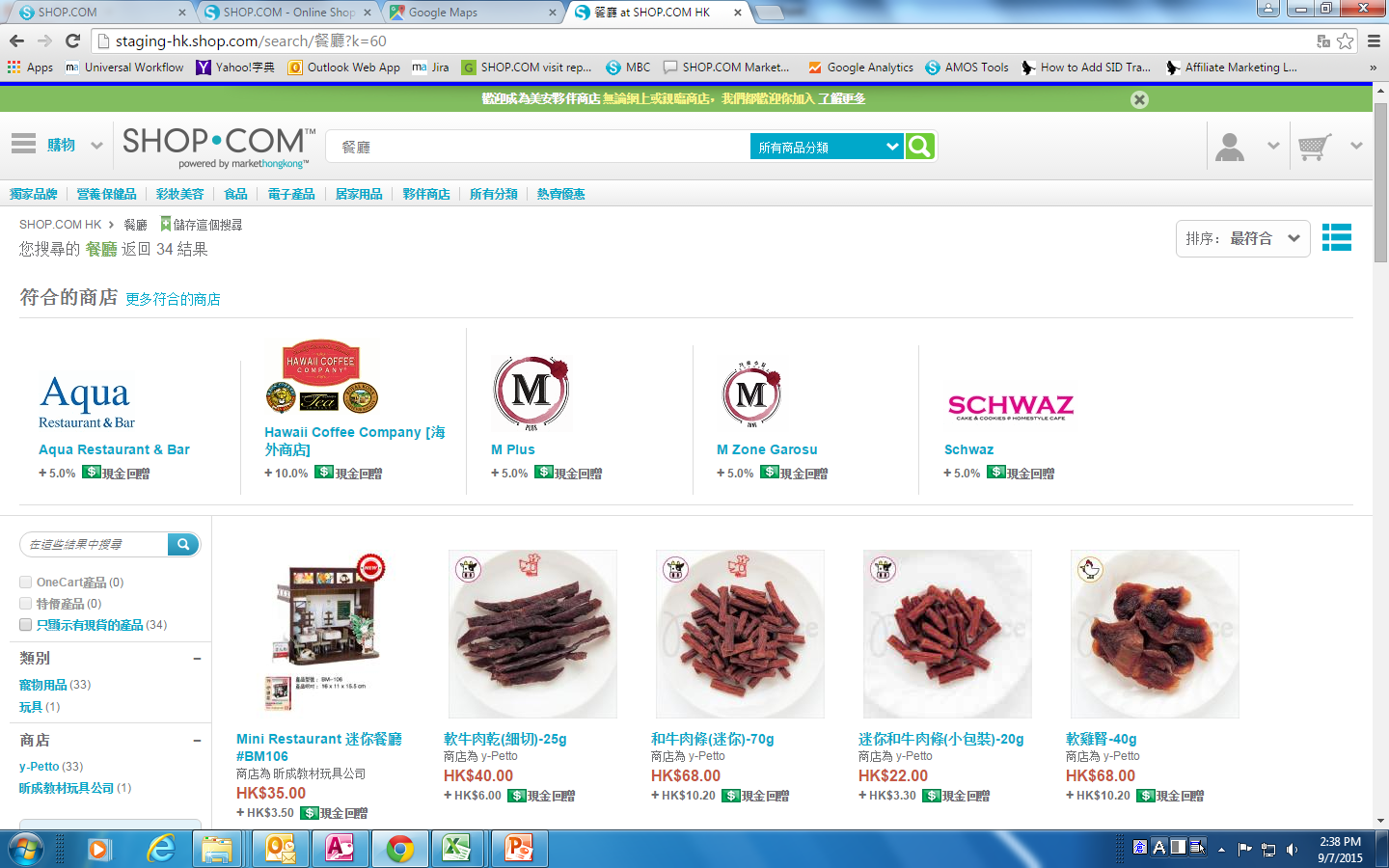 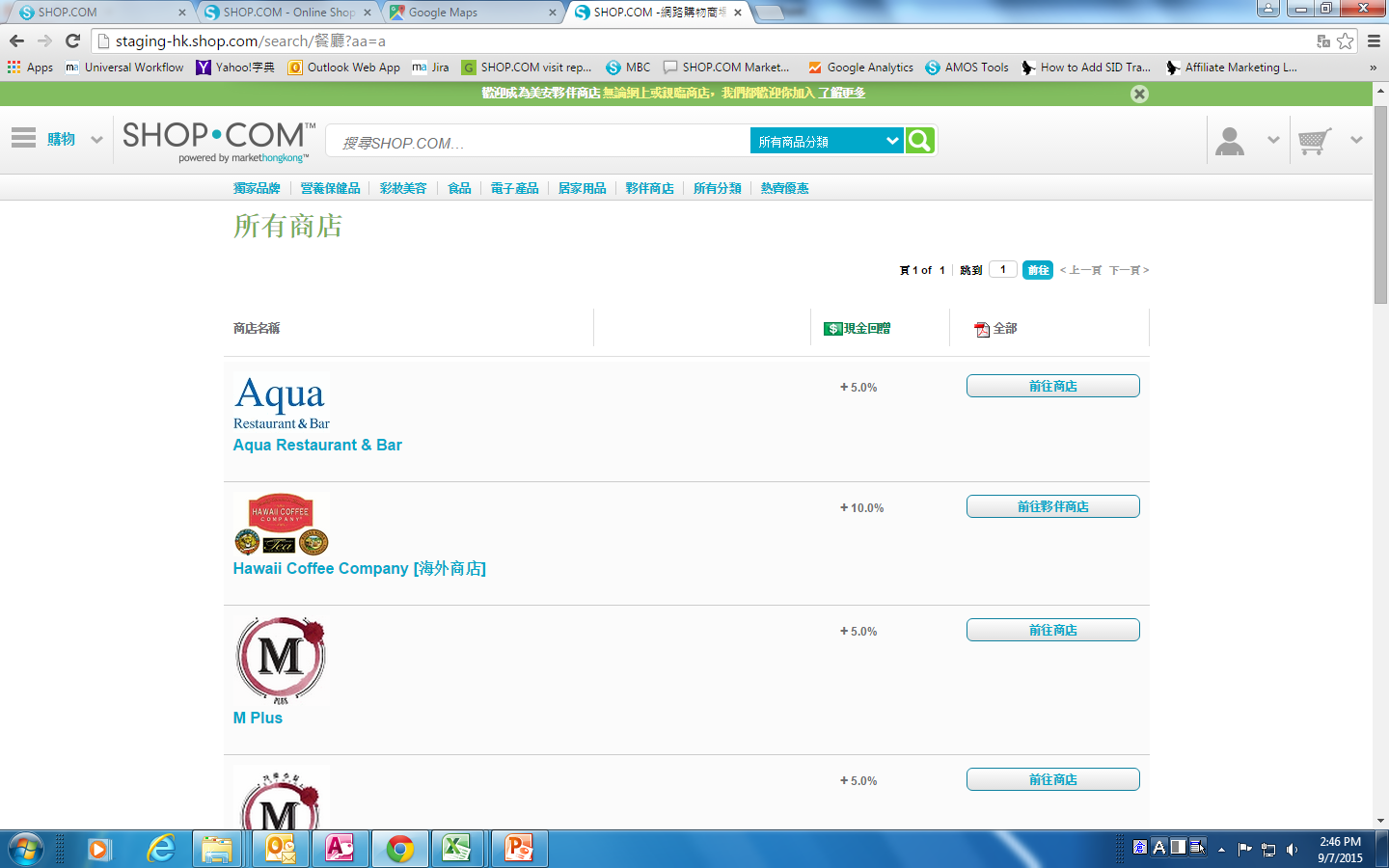 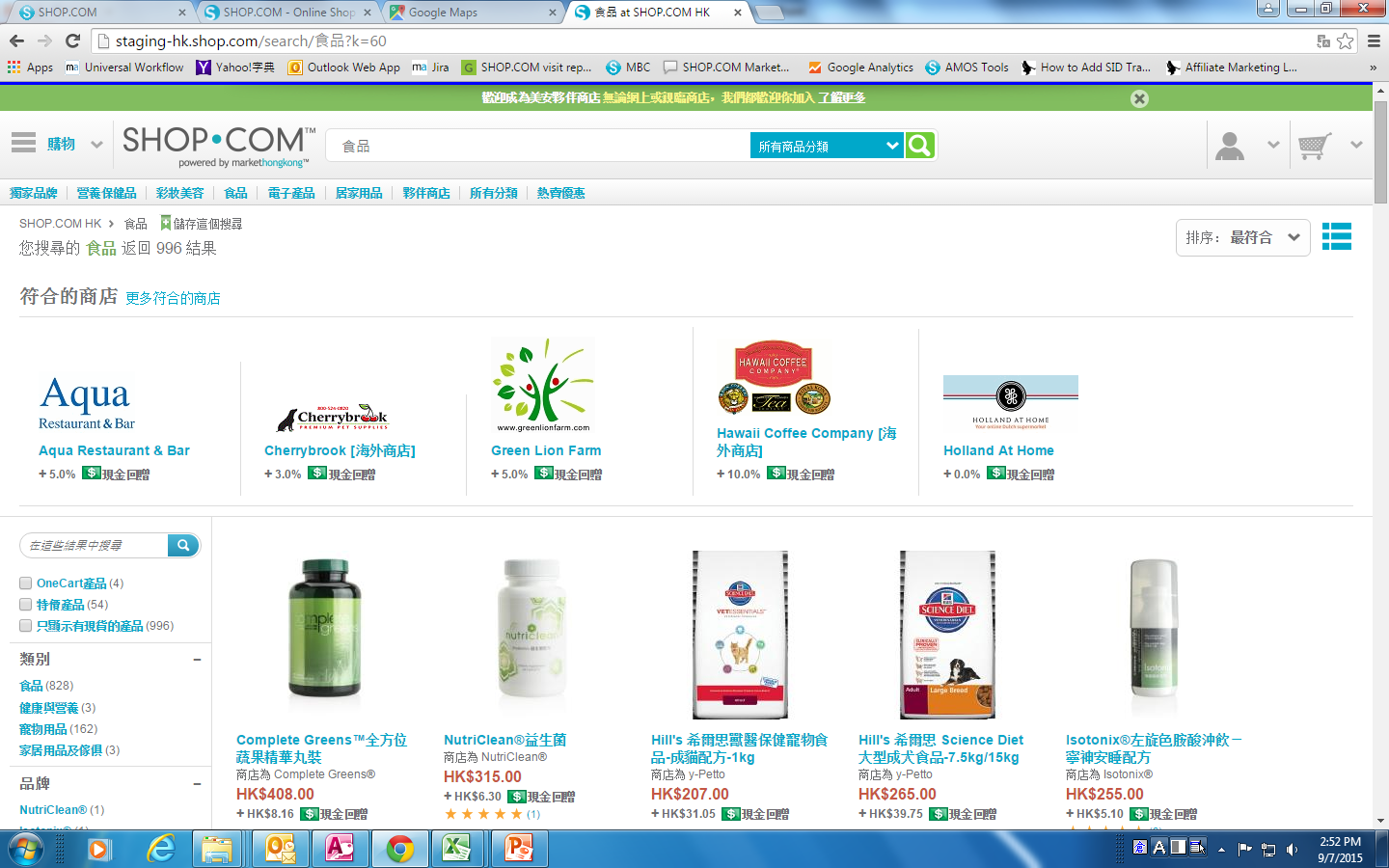 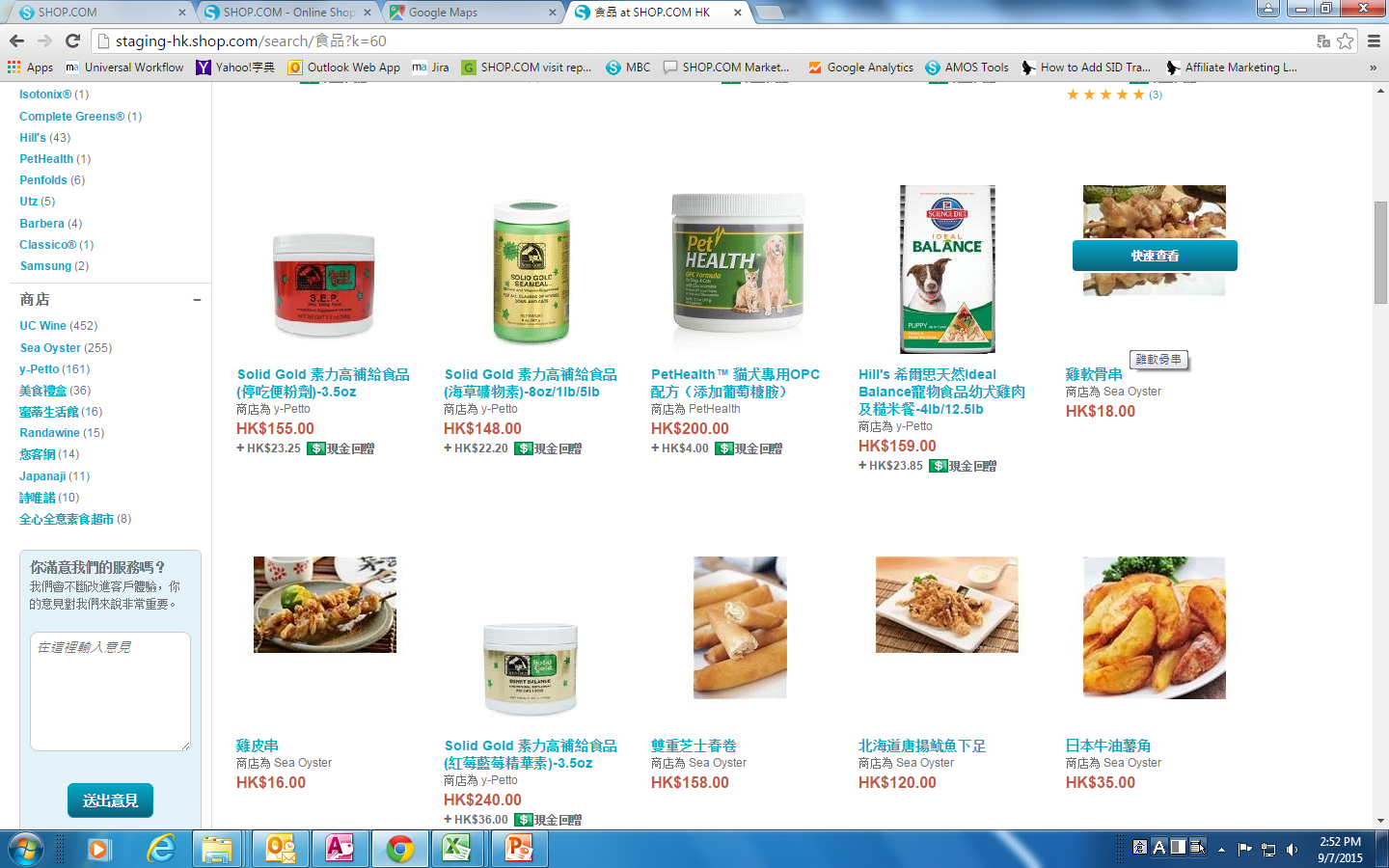 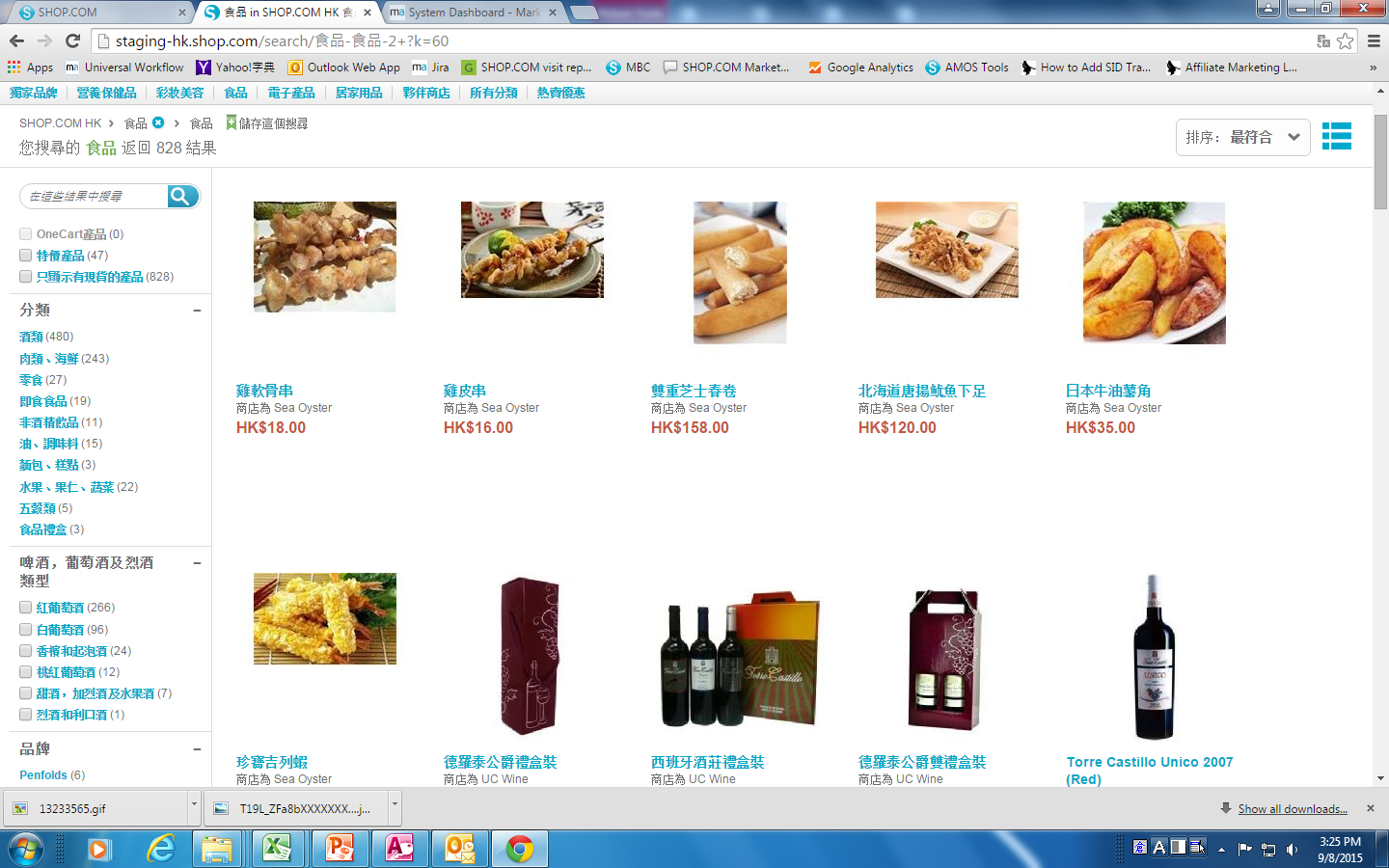 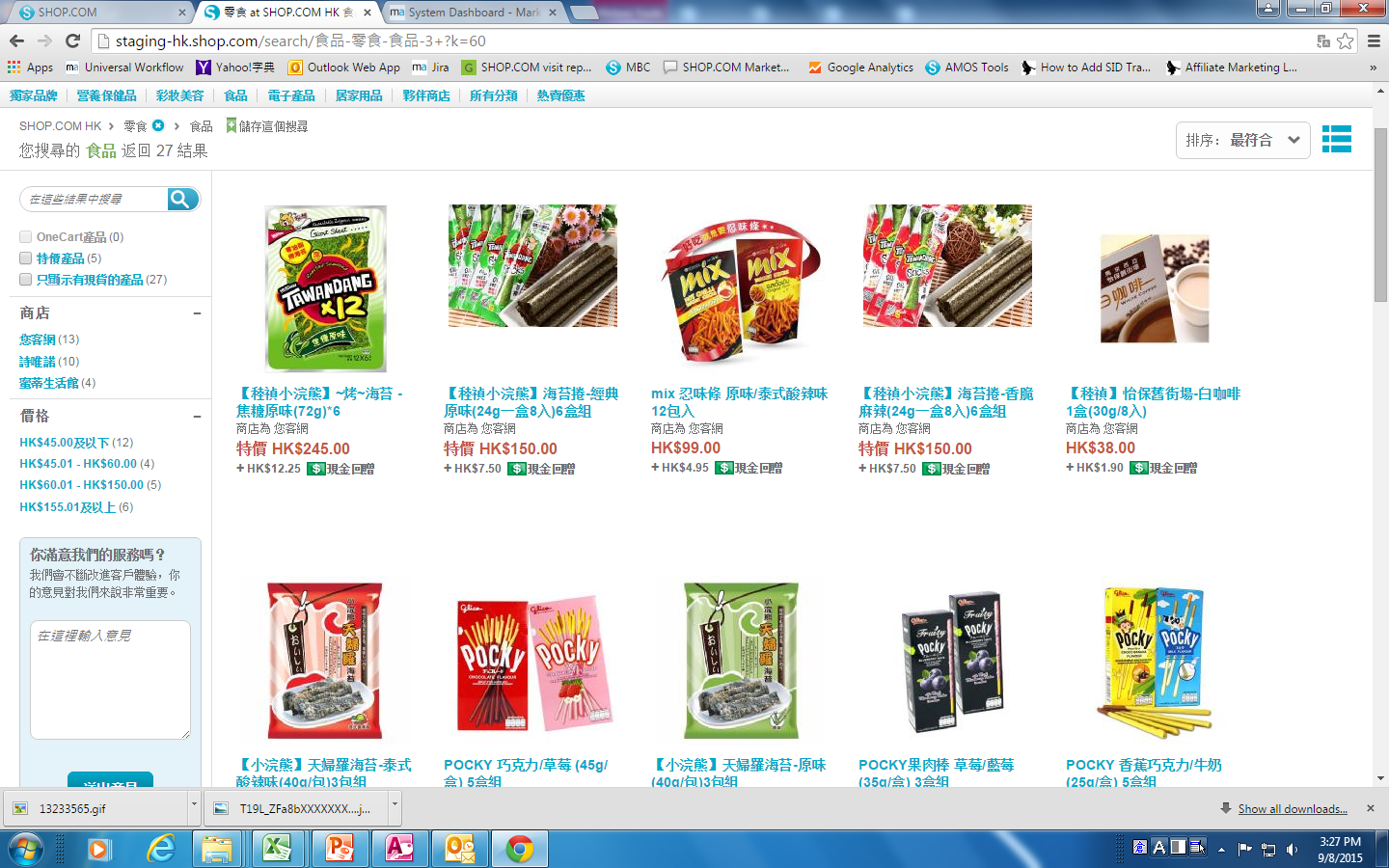 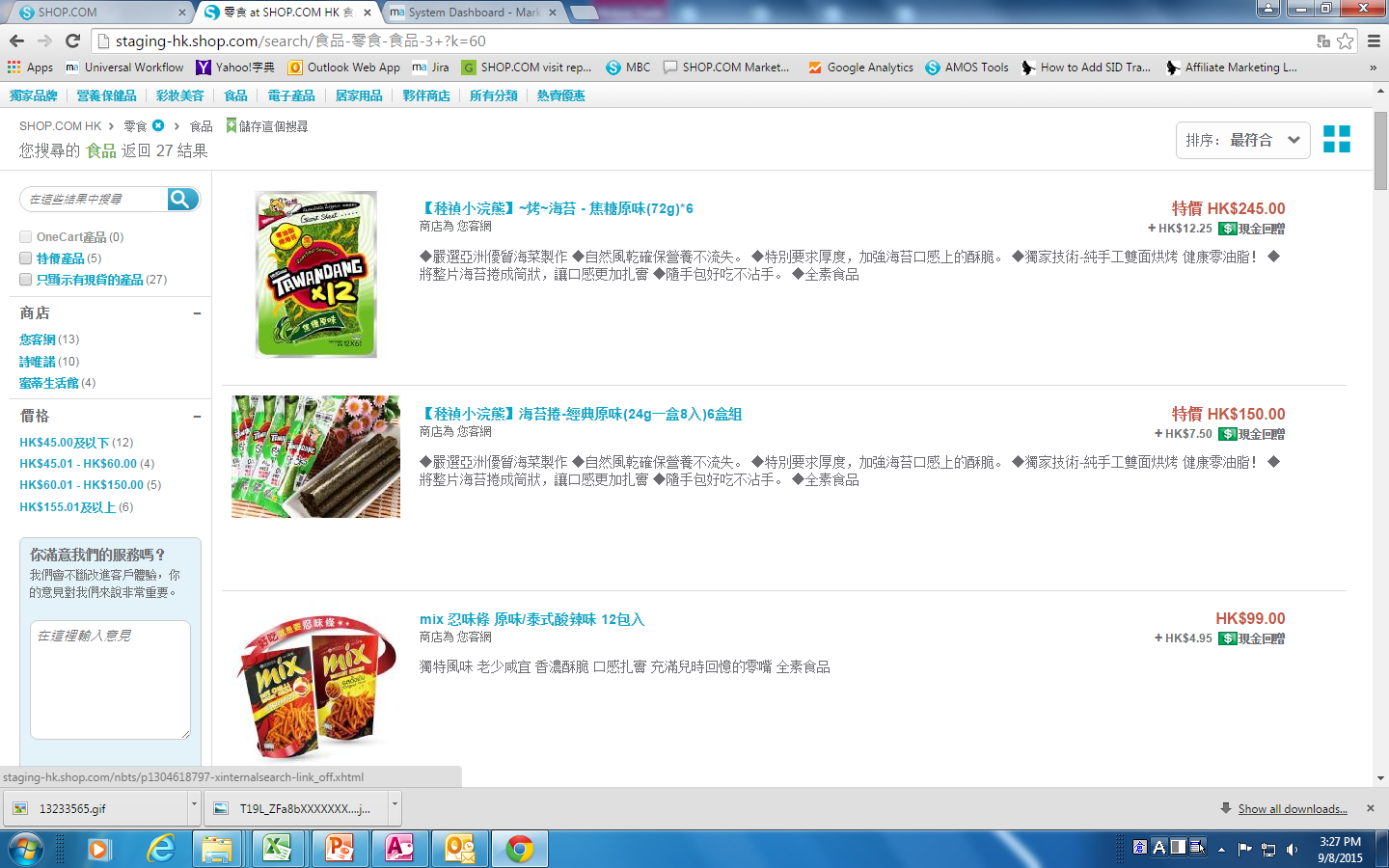 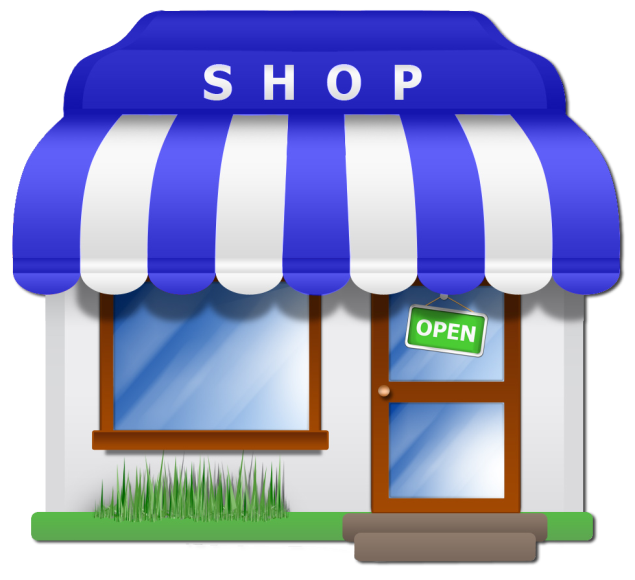 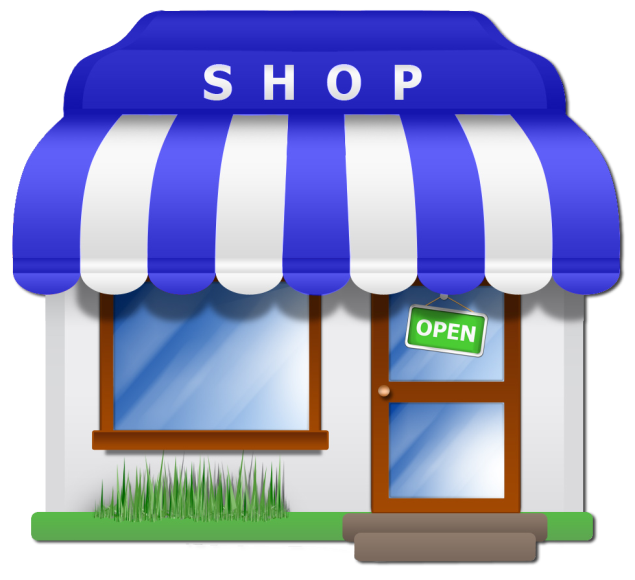 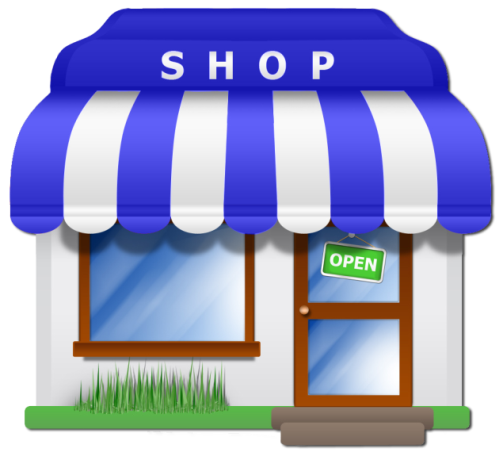 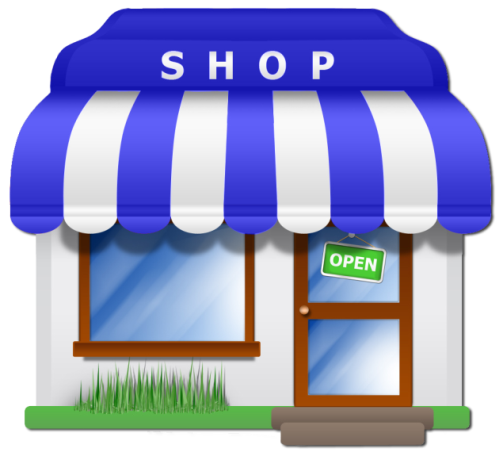 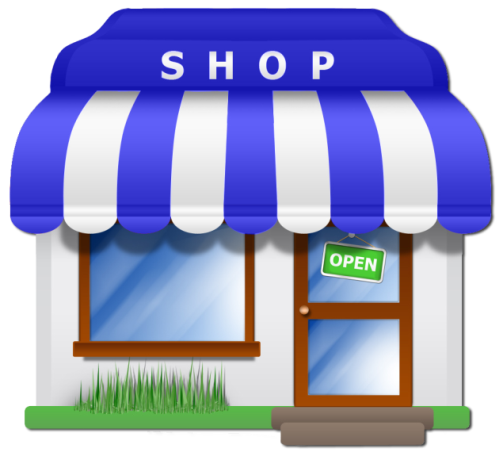 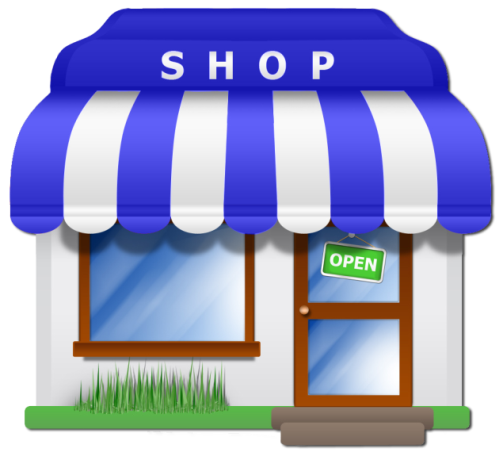 New Partner Stores
新加入夥伴商店
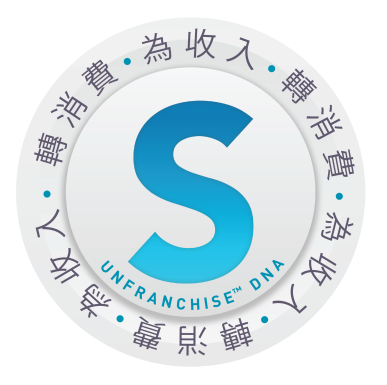 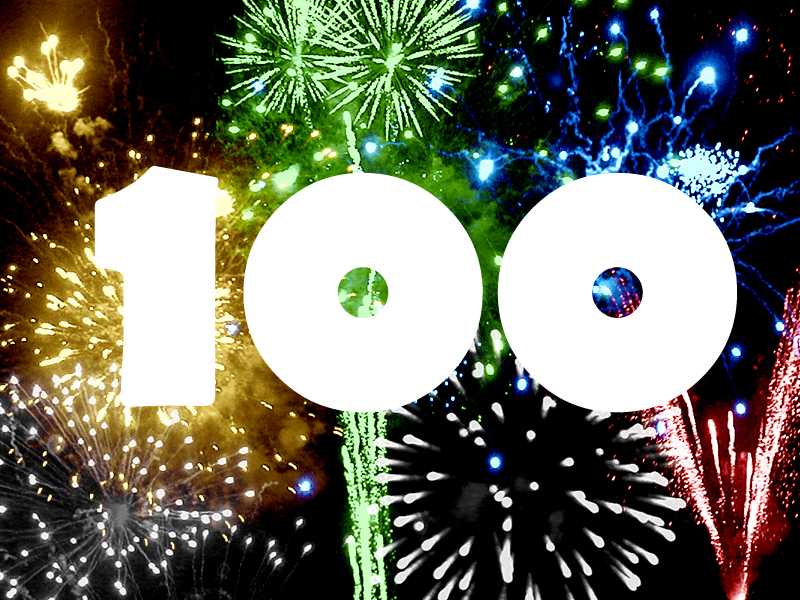 3月至8月新夥伴商店總數：102Apr – Aug 2015Total number new stores:  102
3月至8月新夥伴商店總數：102Apr – Aug 2015Total number new stores:  102
3月至8月新夥伴商店總數：102Apr – Aug 2015Total number new stores:  102
3月至8月新夥伴商店總數：102Apr – Aug 2015Total number new stores:  102
Restaurant 
餐廳
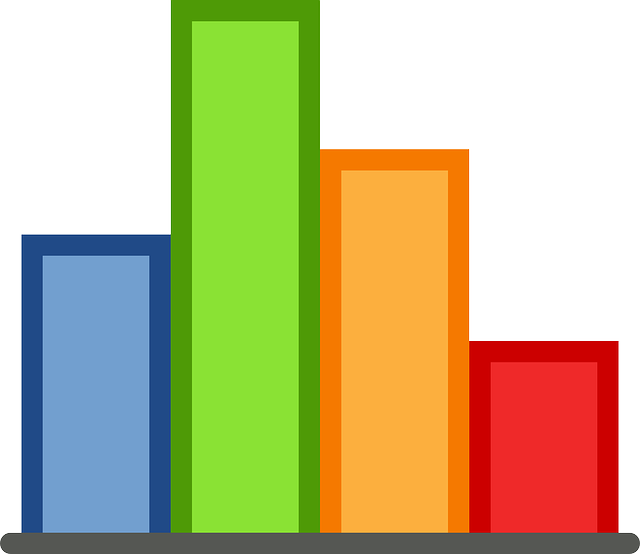 Food 
食品
Clothes
服飾
Electronics
電子產品
Survey from local UFOs at Product Expos 
從每次產品博覽中調查，對象是本地的超連鎖™店主
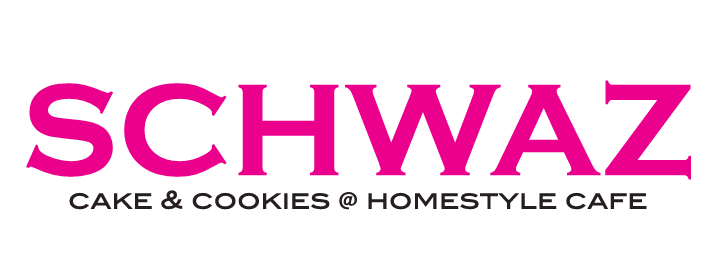 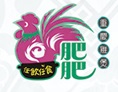 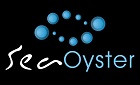 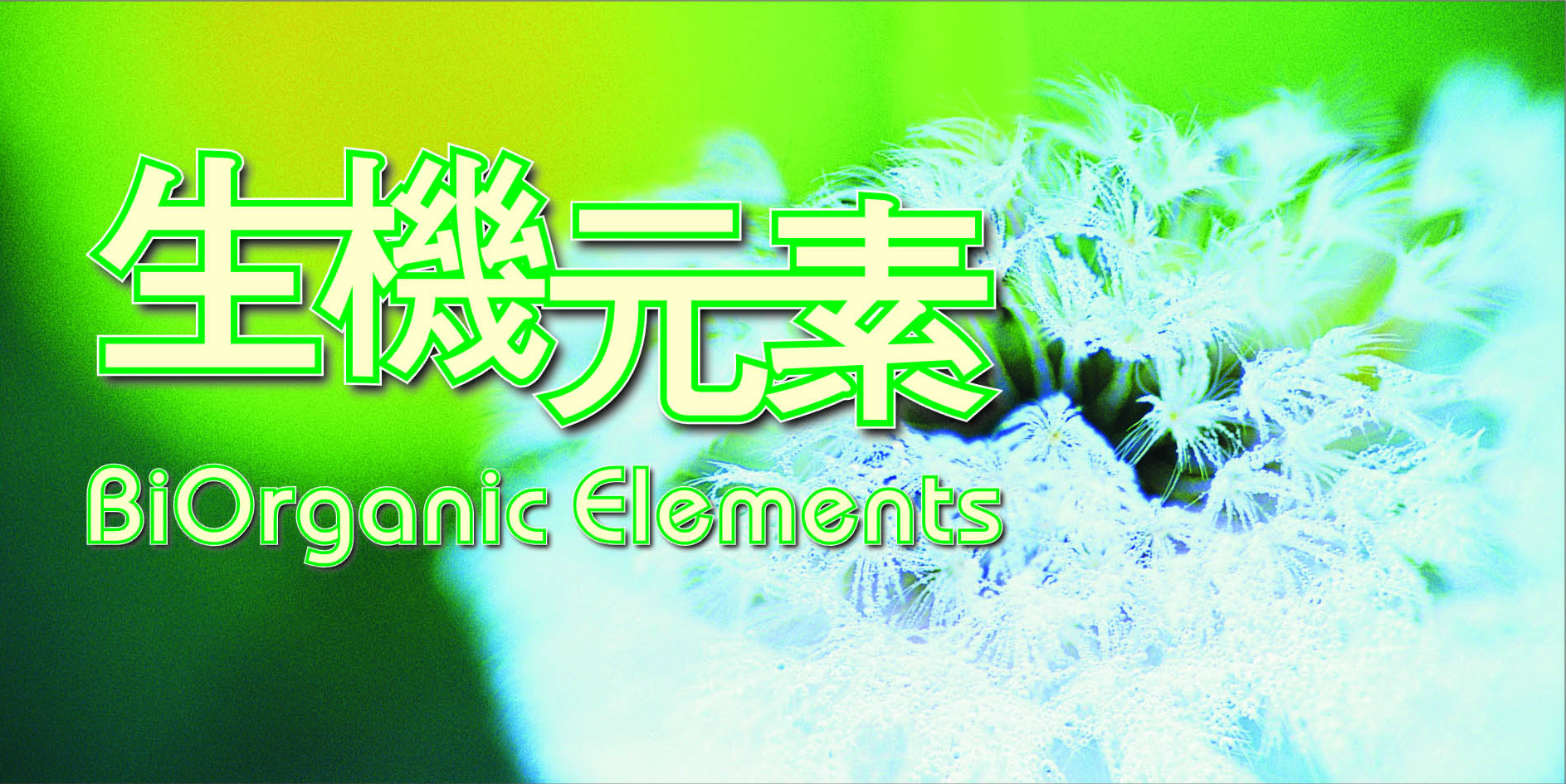 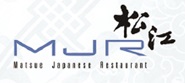 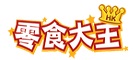 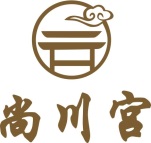 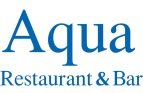 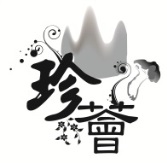 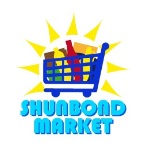 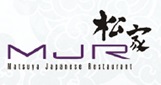 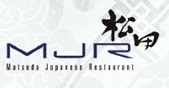 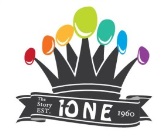 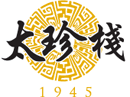 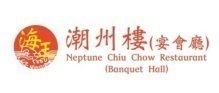 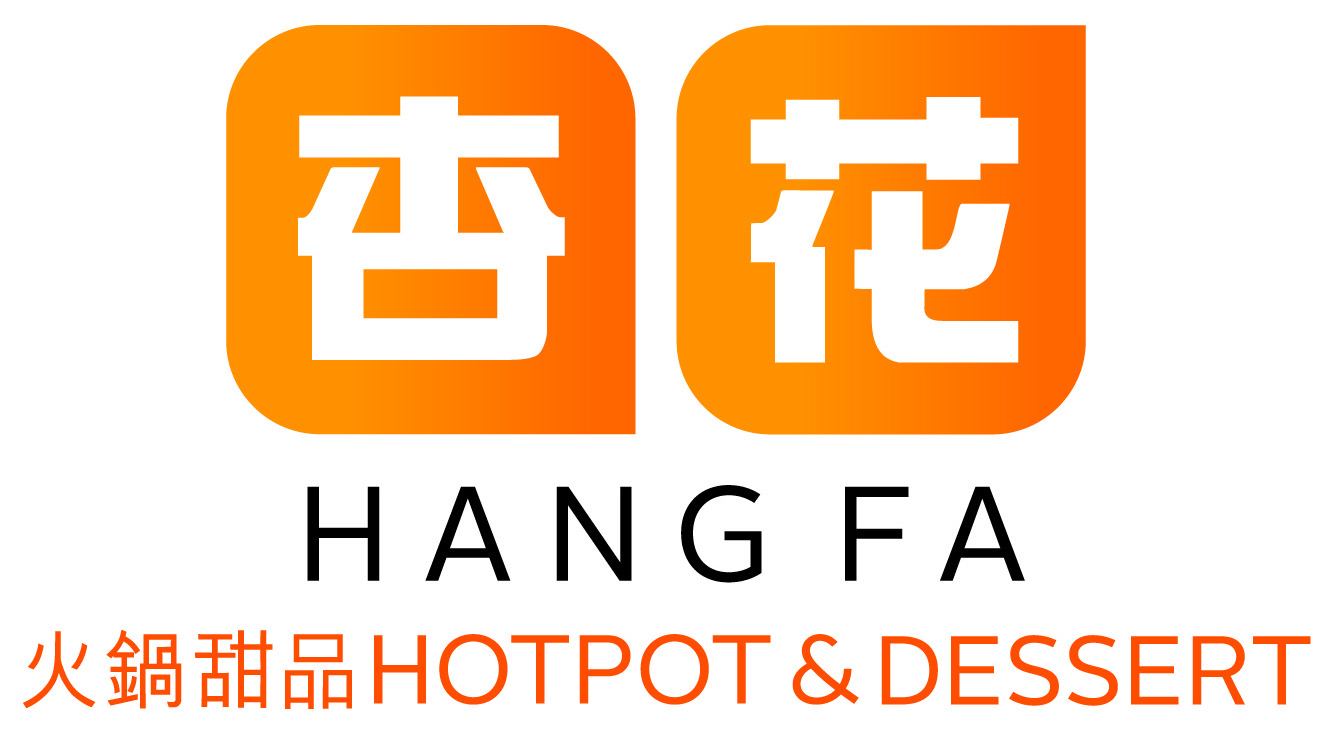 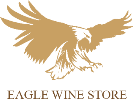 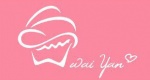 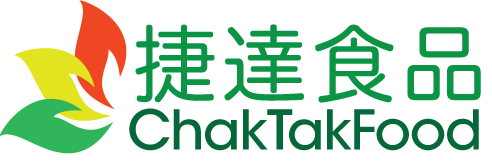 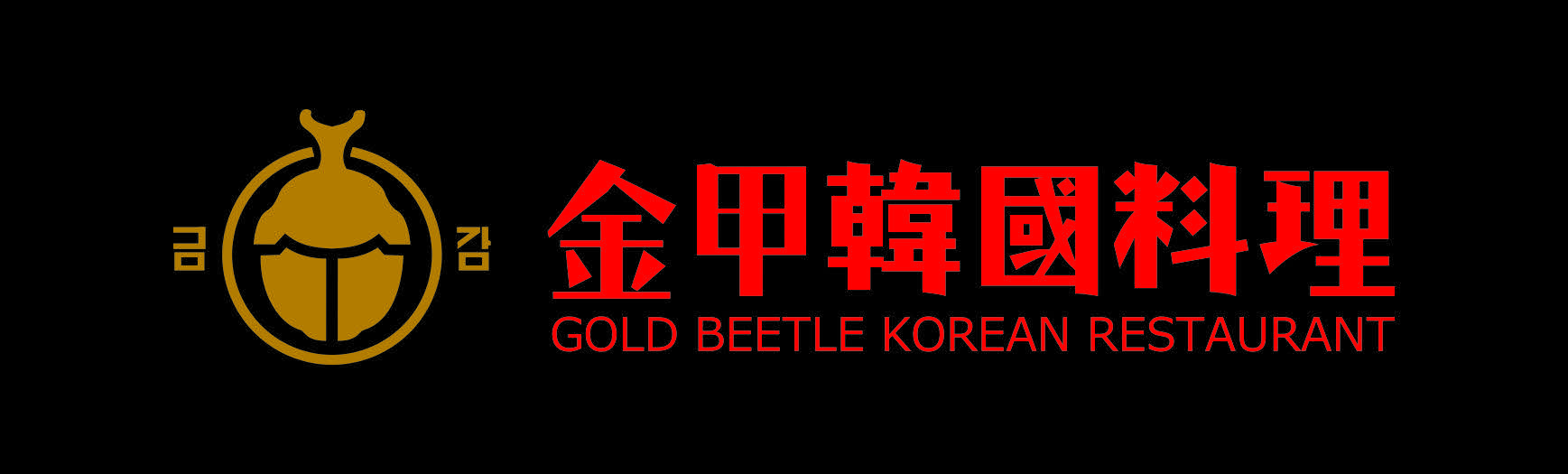 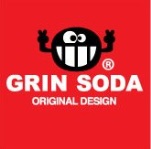 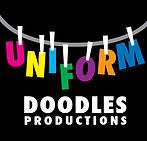 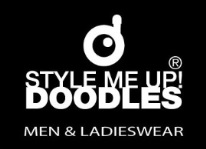 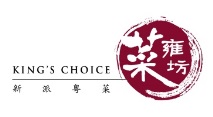 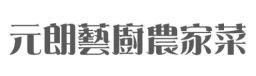 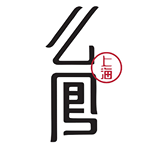 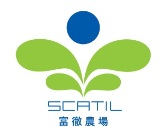 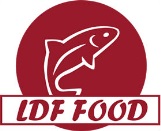 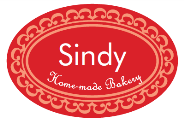 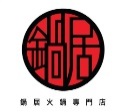 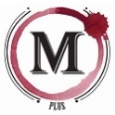 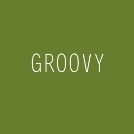 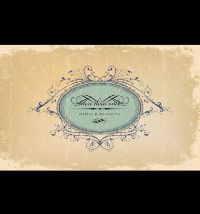 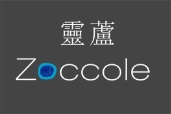 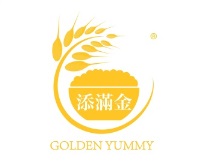 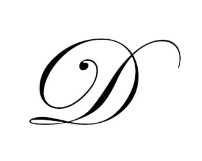 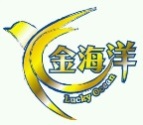 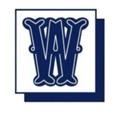 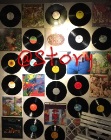 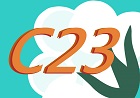 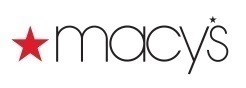 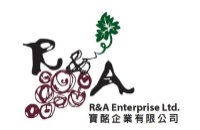 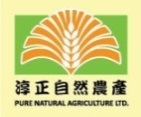 Restaurant 
餐廳
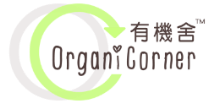 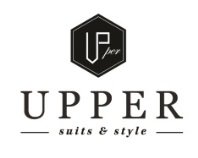 Food 
食品
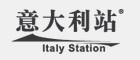 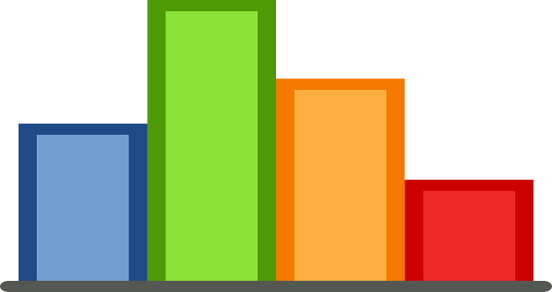 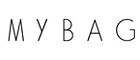 Clothes
服飾
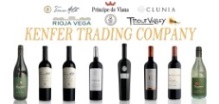 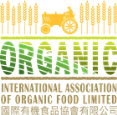 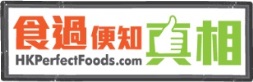 Electronics
電子產品
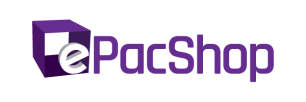 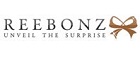 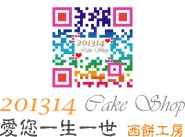 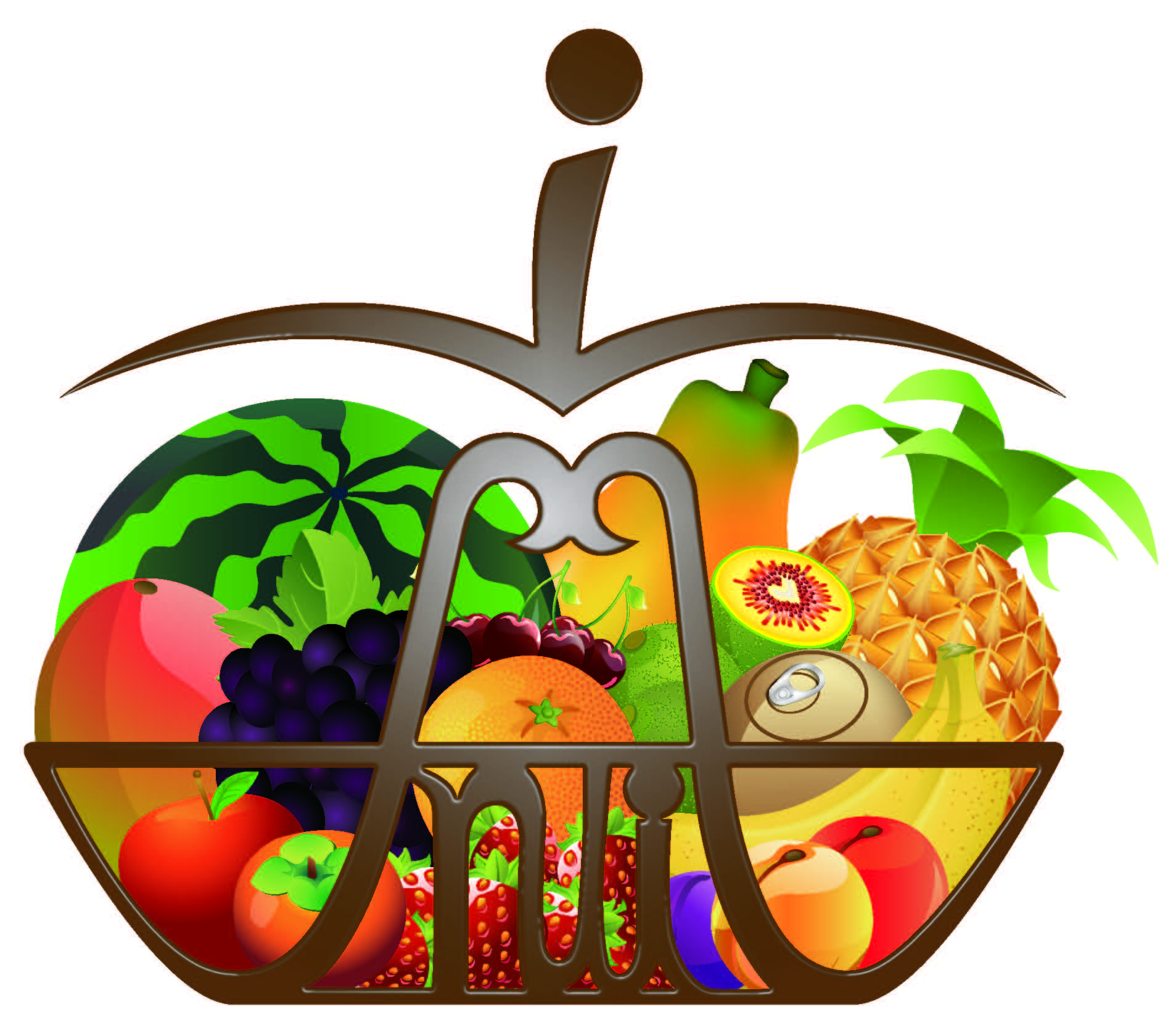 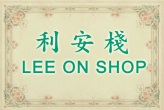 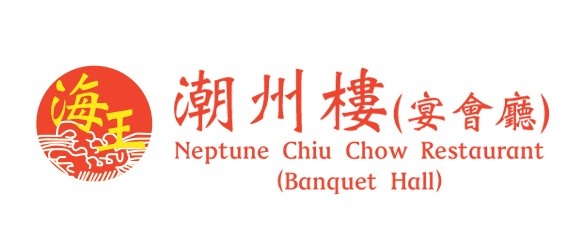 5% IBV2%
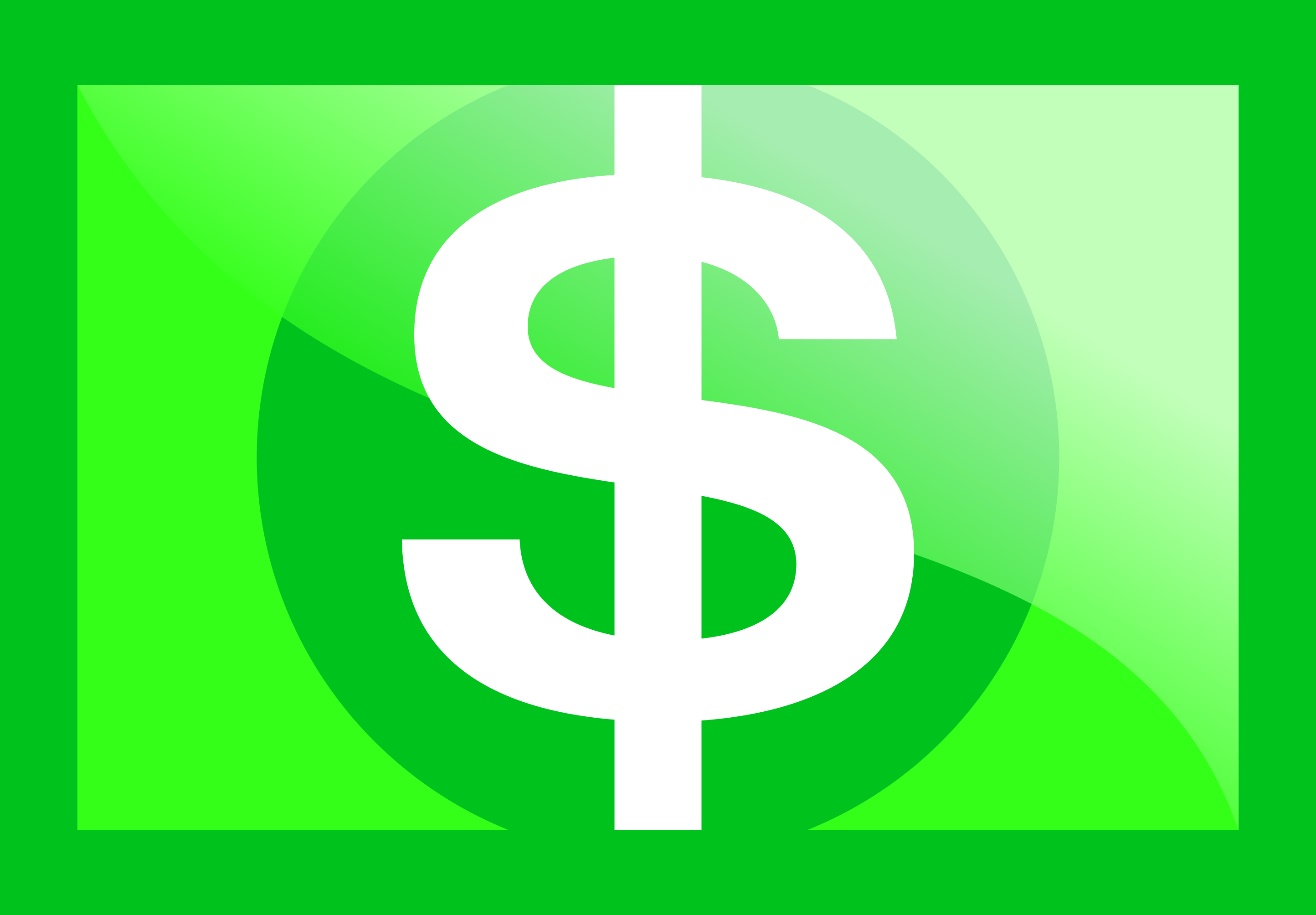 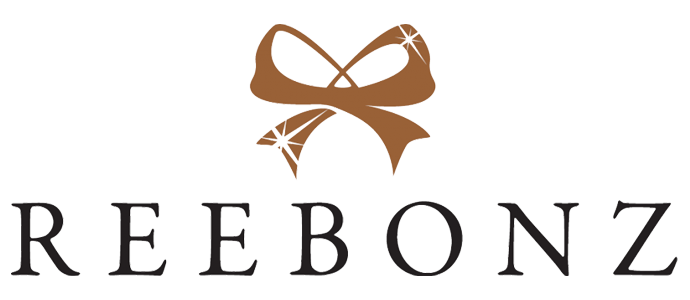 3.5% IBV
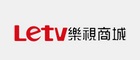 2% IBV
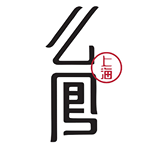 8% IBV2%
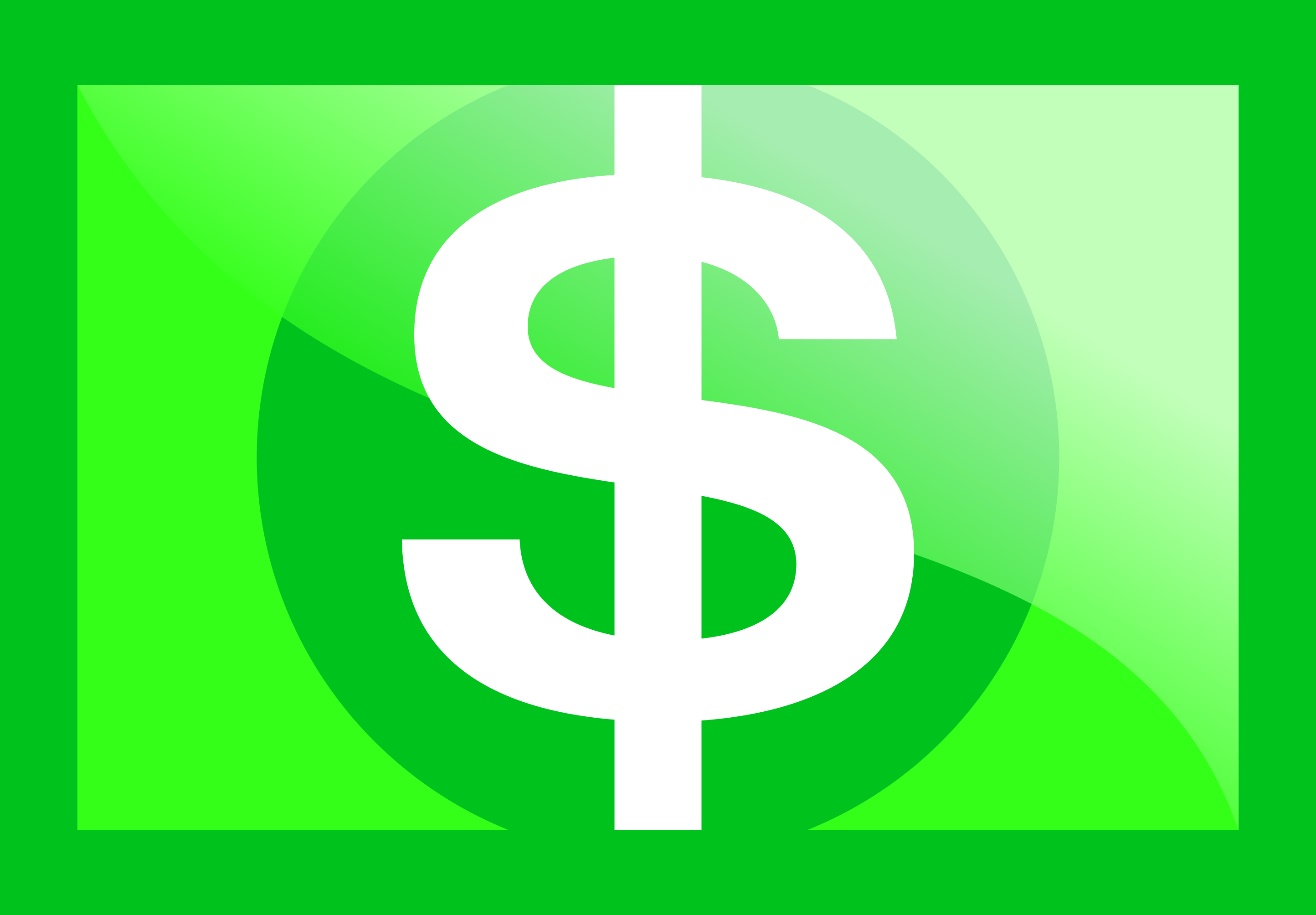 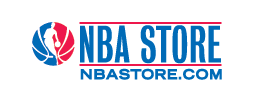 5% IBV2%
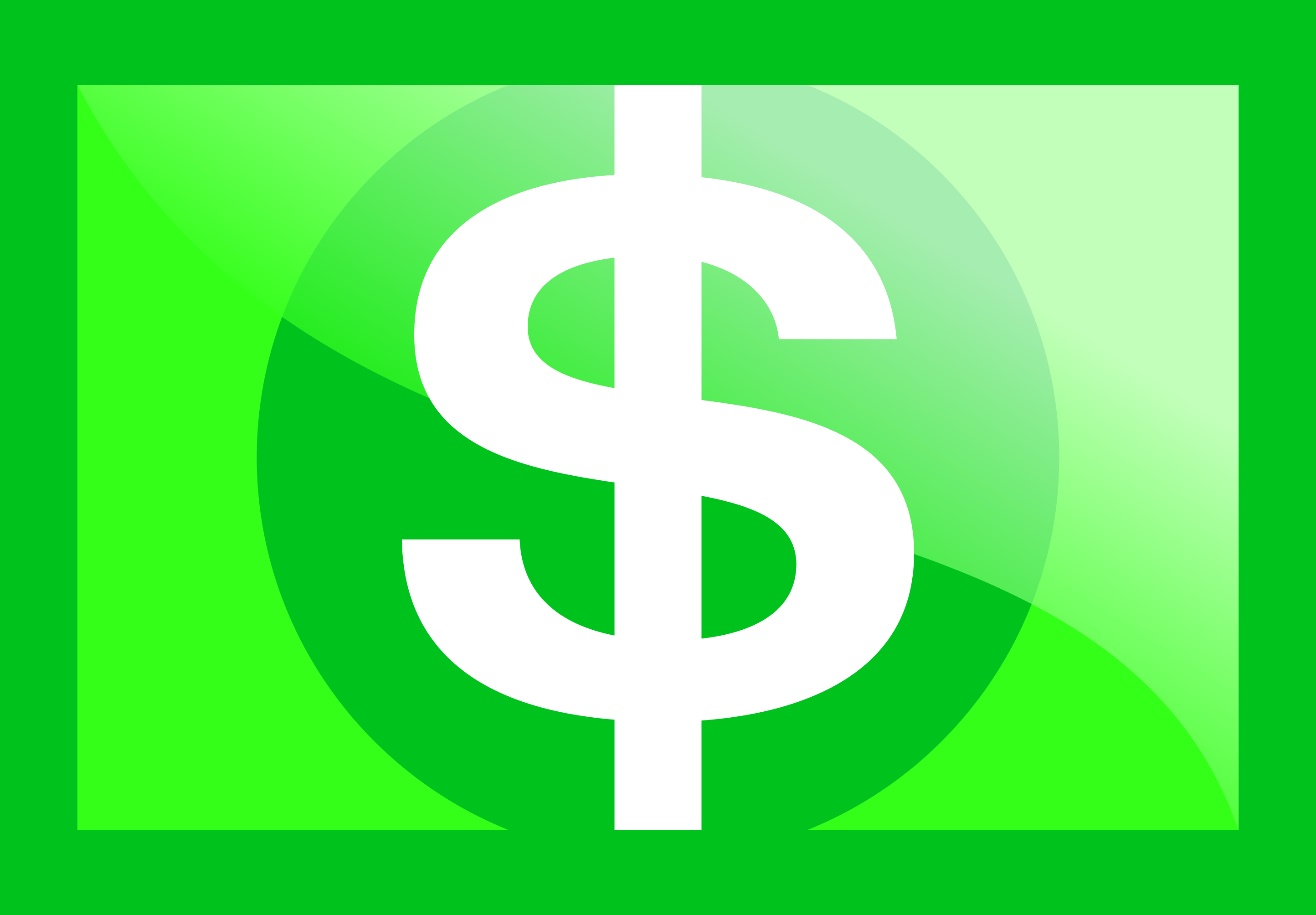 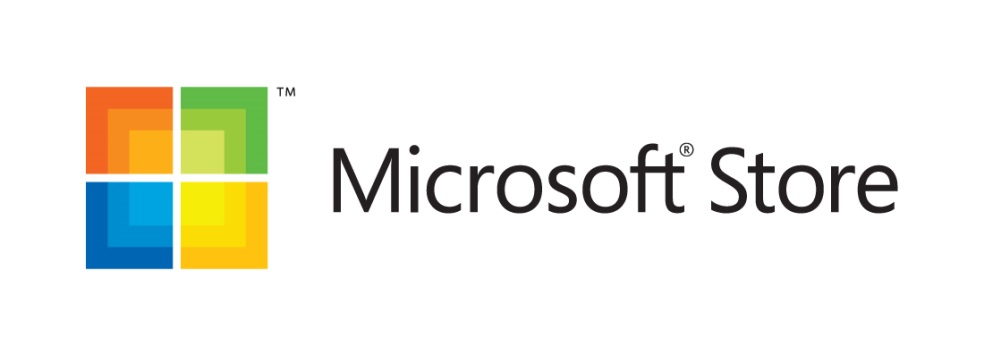 2% IBV
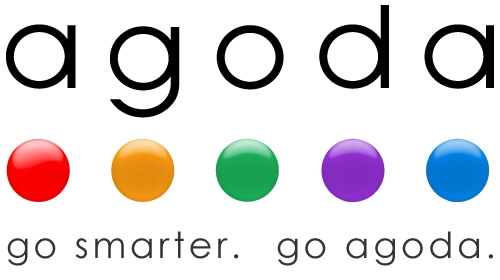 4% IBV3%
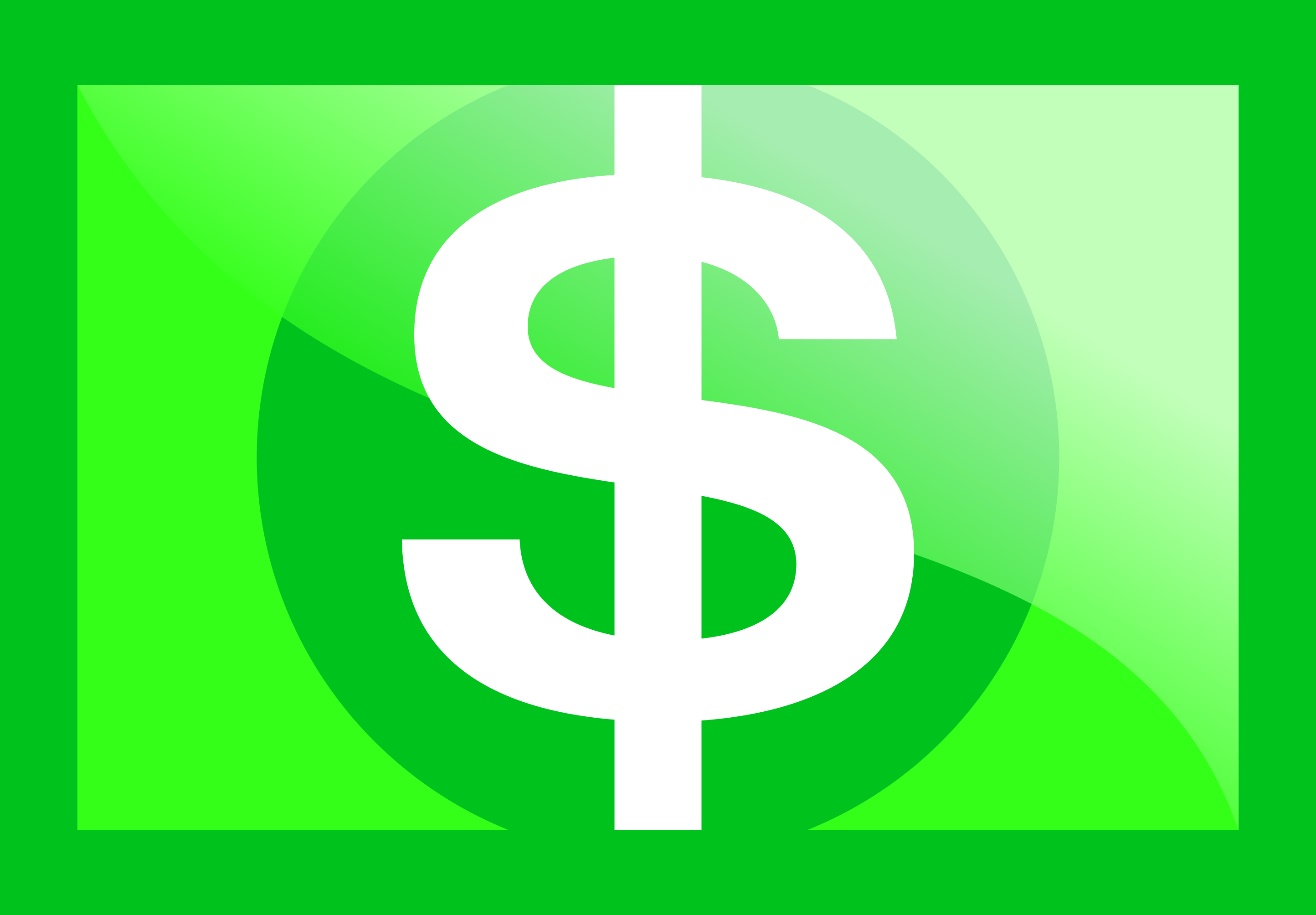 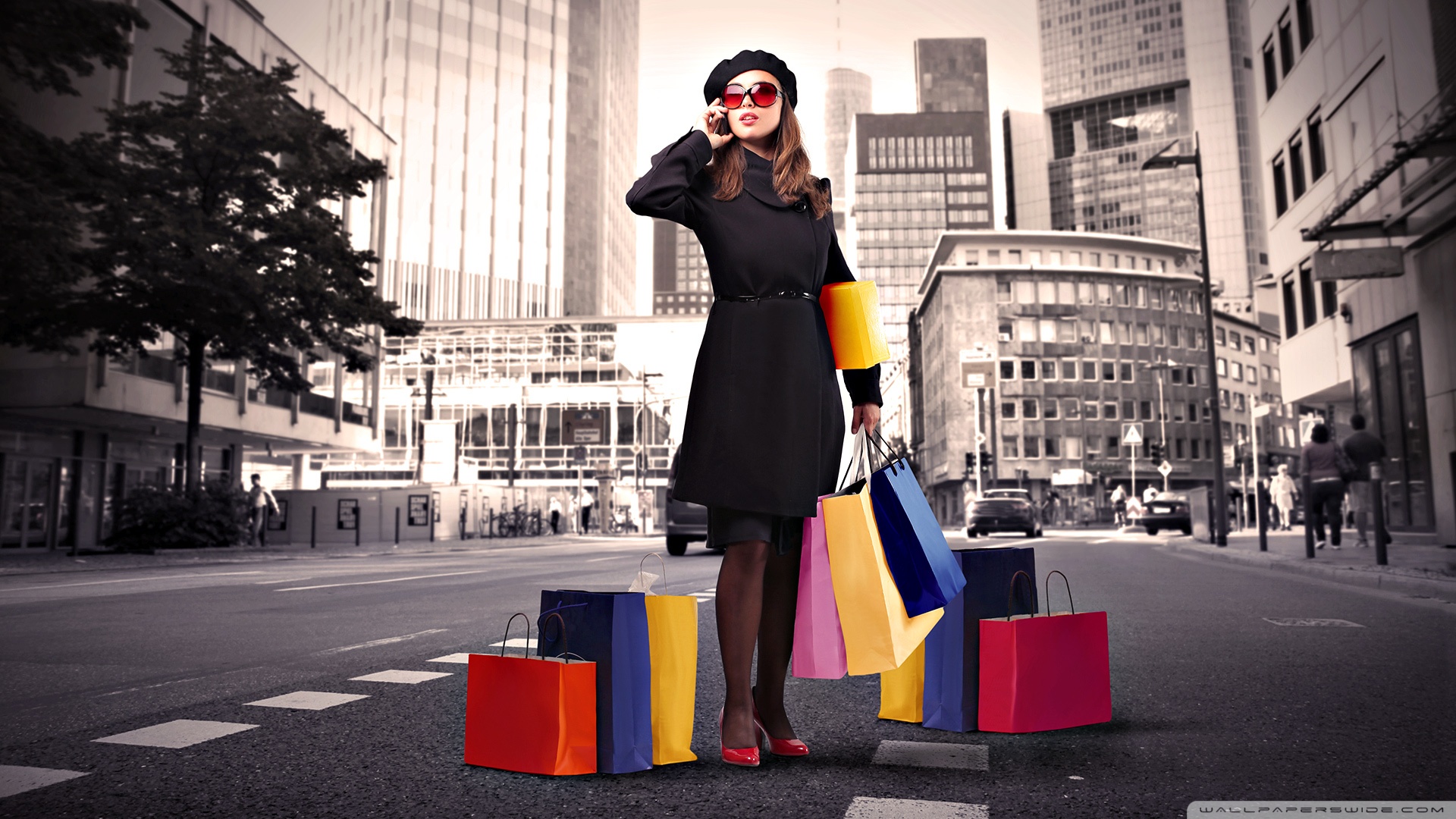 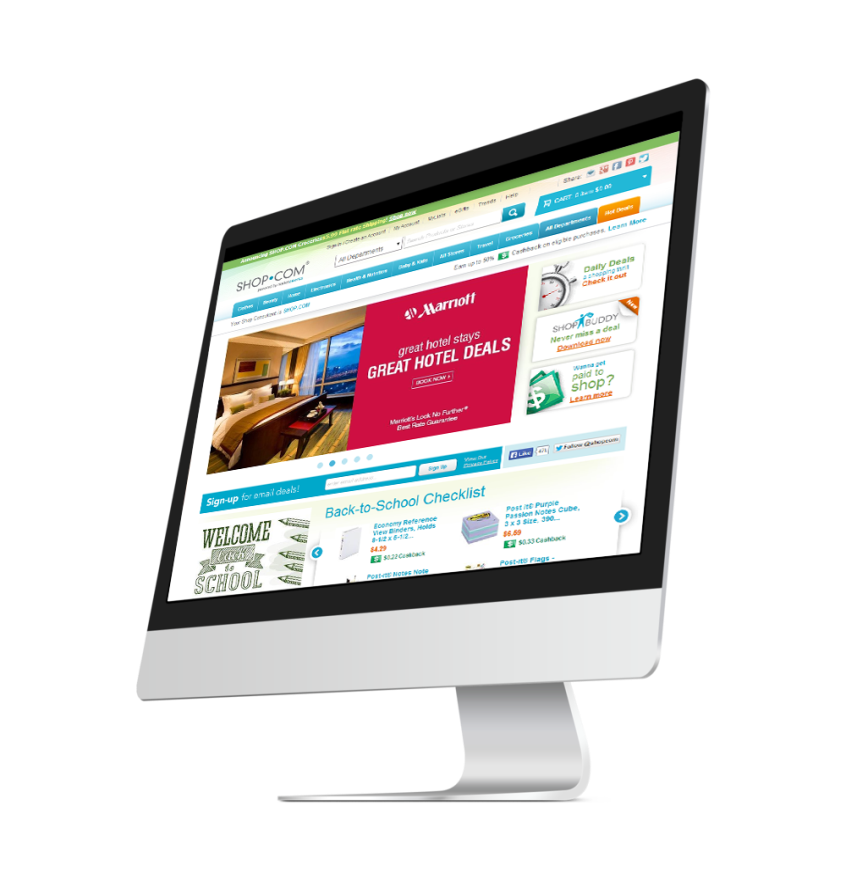 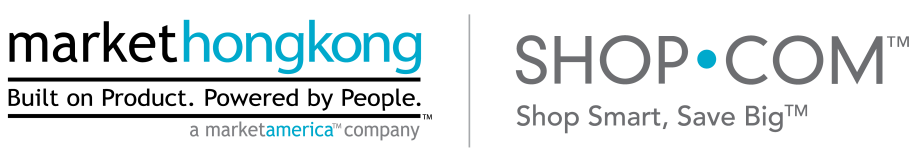 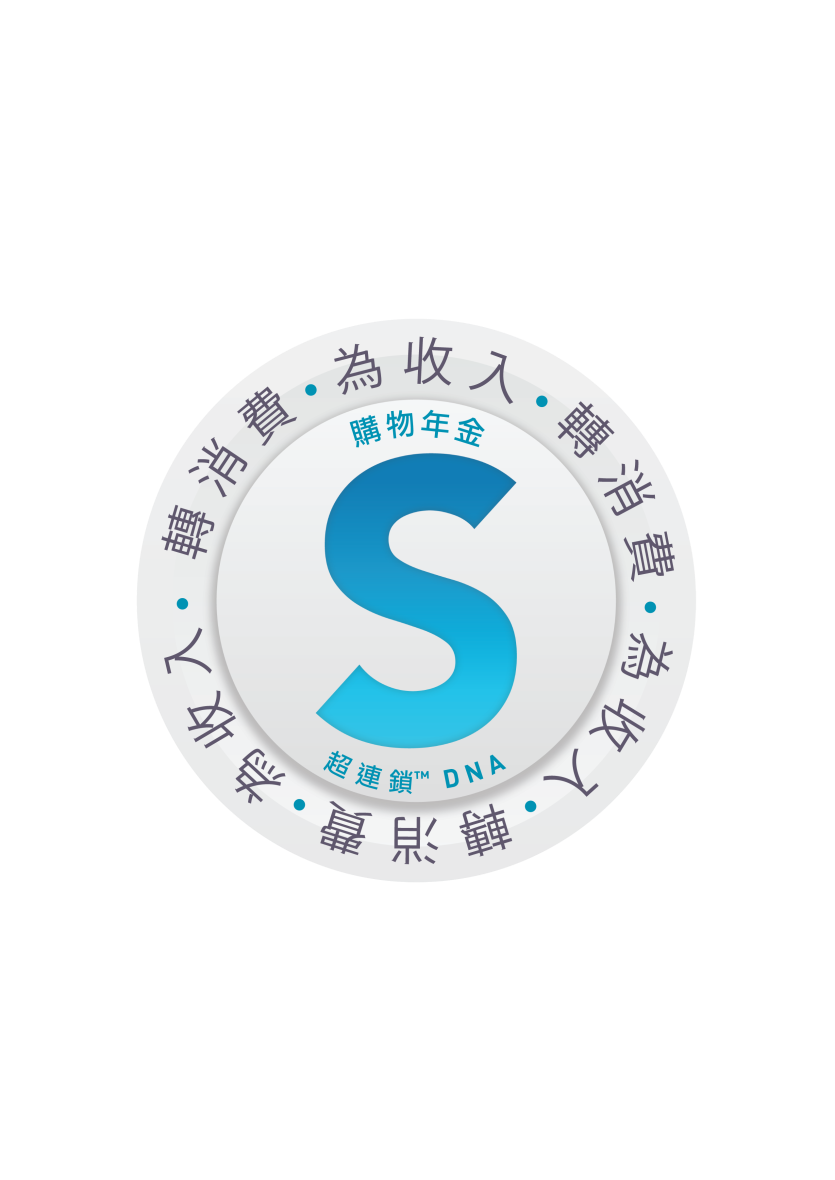 2015 美安香港成功領袖會議
MHK Leadership Conference 2015
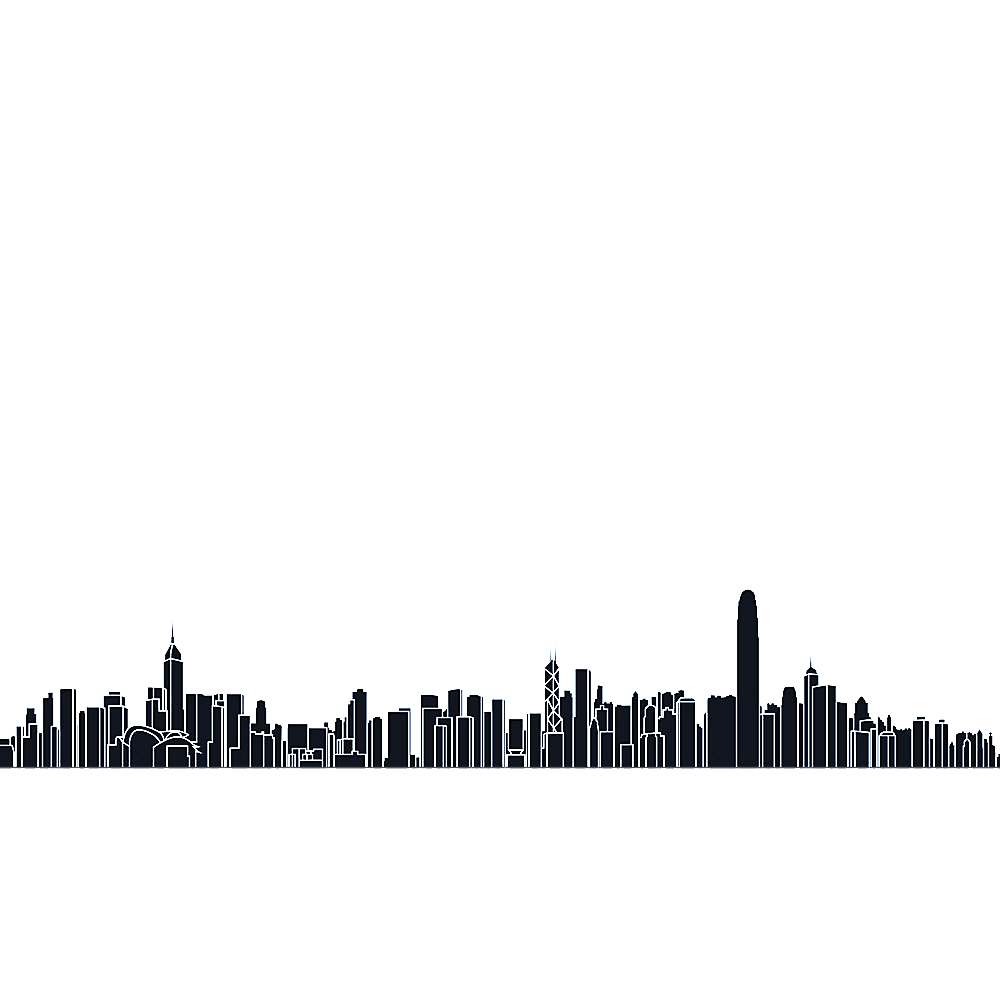